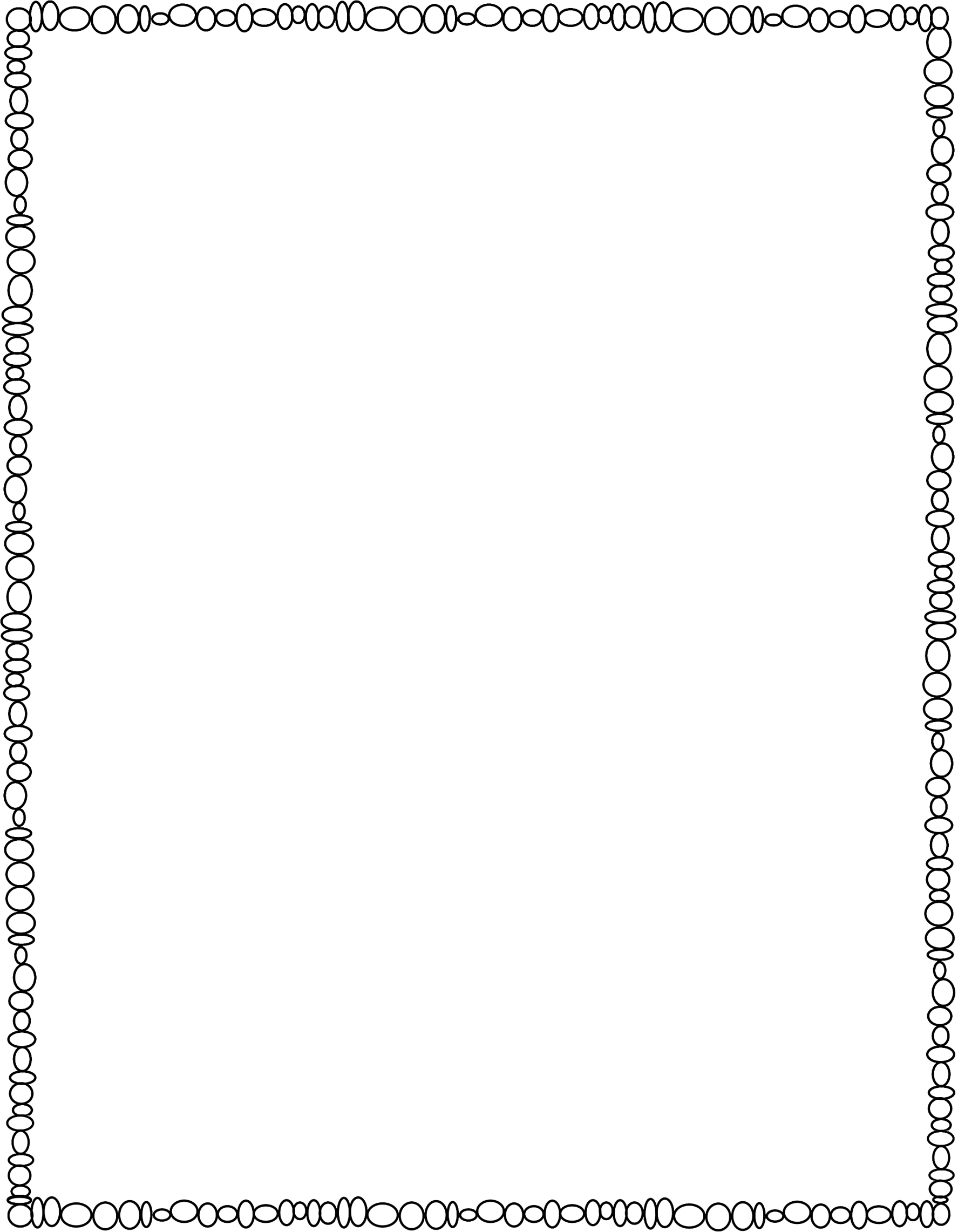 Mrs. Rzepka’s
Substitute
Binder
©www.thecurriculumcorner.com
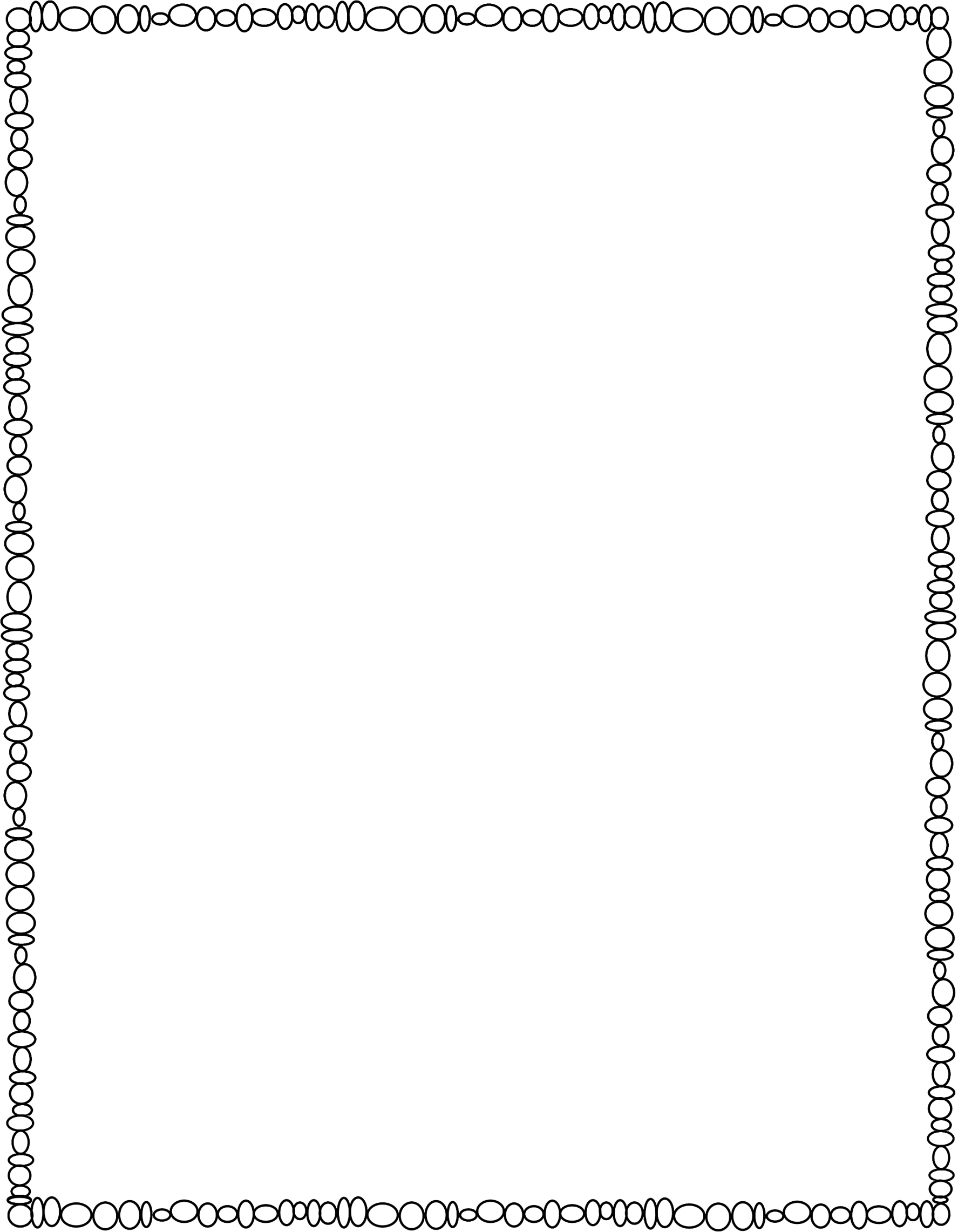 Substitute
Binder
©www.thecurriculumcorner.com
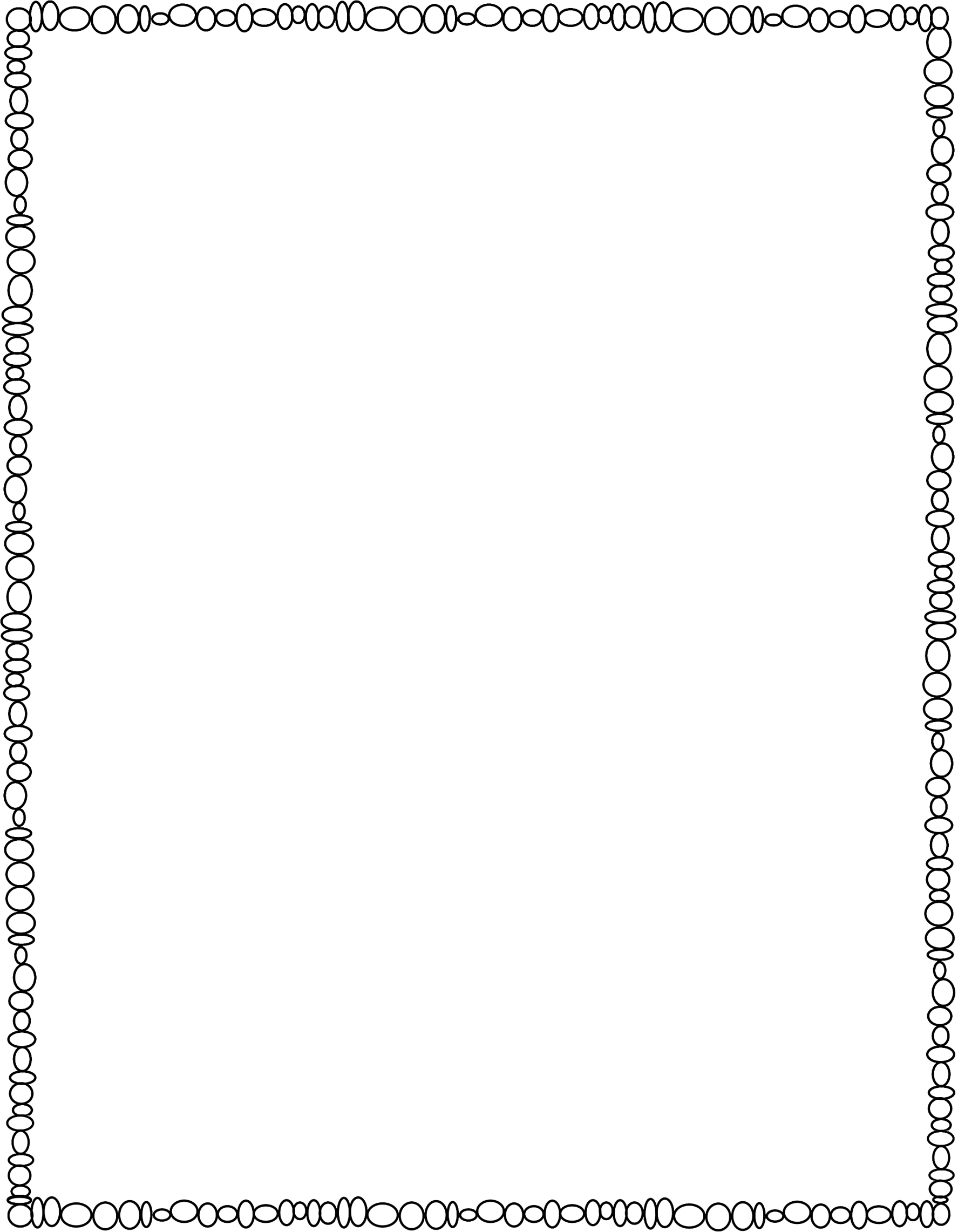 Emergency
Sub Plans
©www.thecurriculumcorner.com
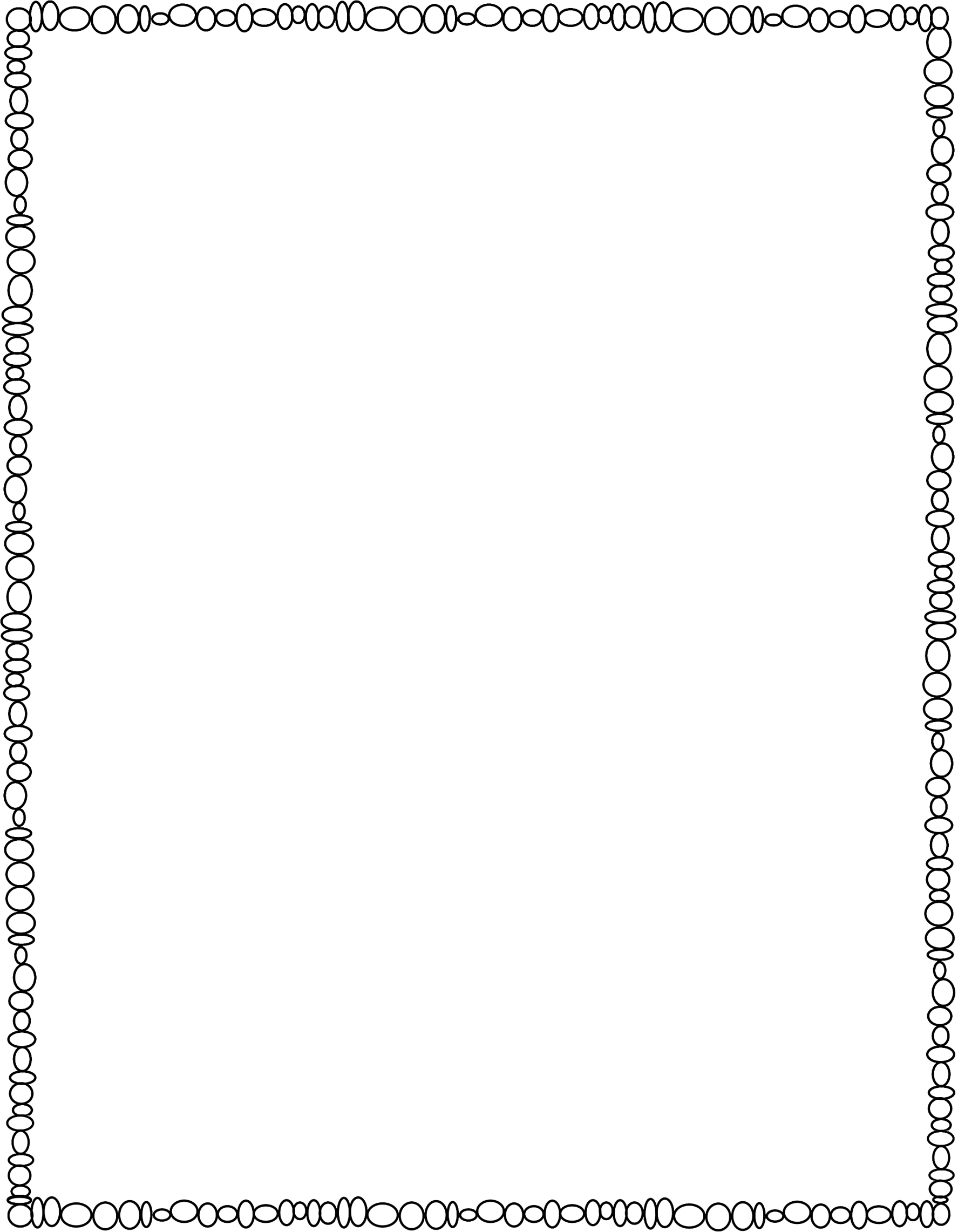 Substitute Binder Checklist
Am I Ready?
Class List
Seating Chart
Morning Procedures
Where to go for help
Behavior Plan
Bathroom Procedures
Daily Schedule
Lesson Plans
Passwords
Lunch Procedures
Recess Procedures
Special Area Procedures
Dismissal Procedures
Read Aloud Book
Time Filler Activity
Student Expectations
Student Consequences
©www.thecurriculumcorner.com
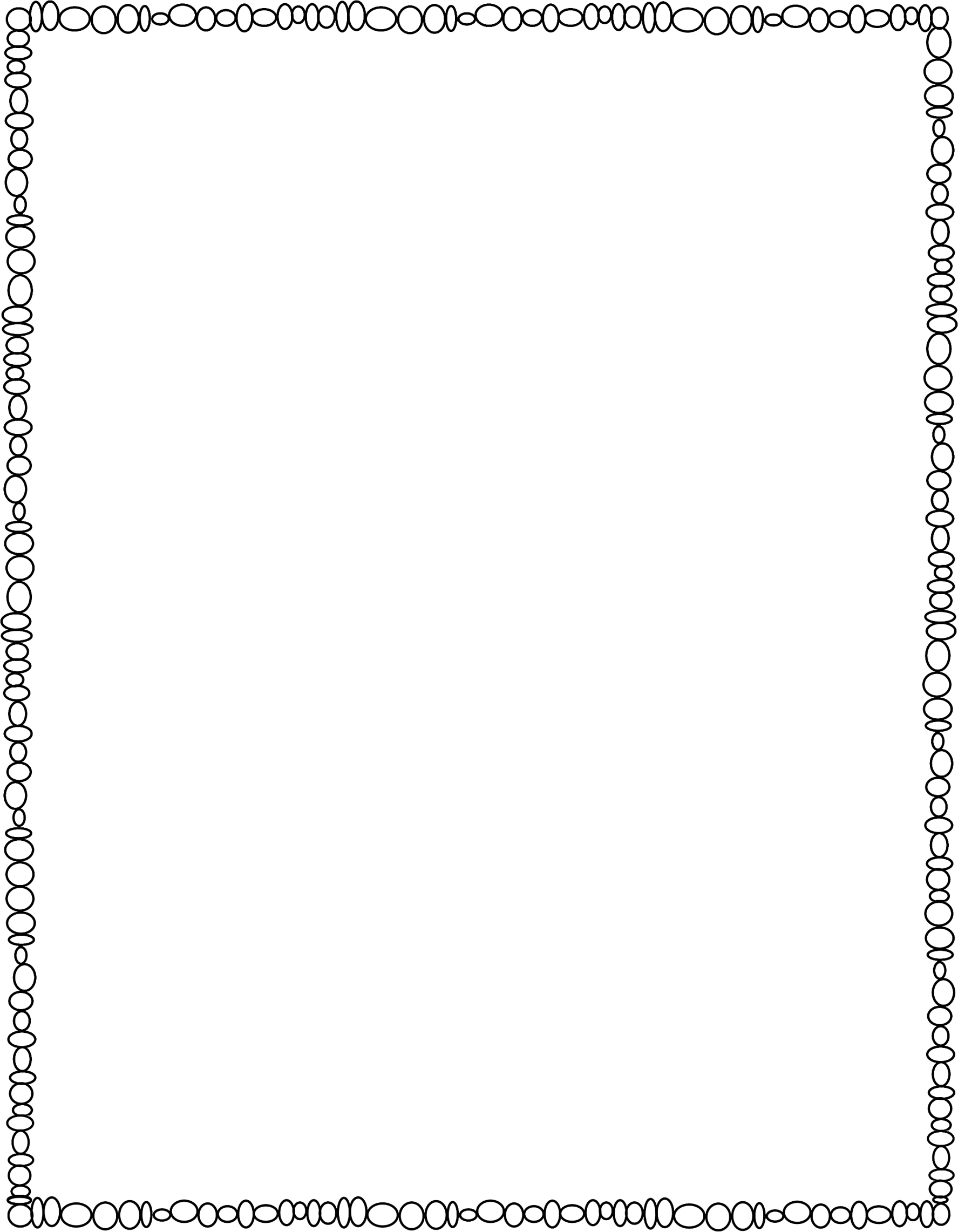 Quick notes for the day…
1.
2.
3.
4.
5.
©www.thecurriculumcorner.com
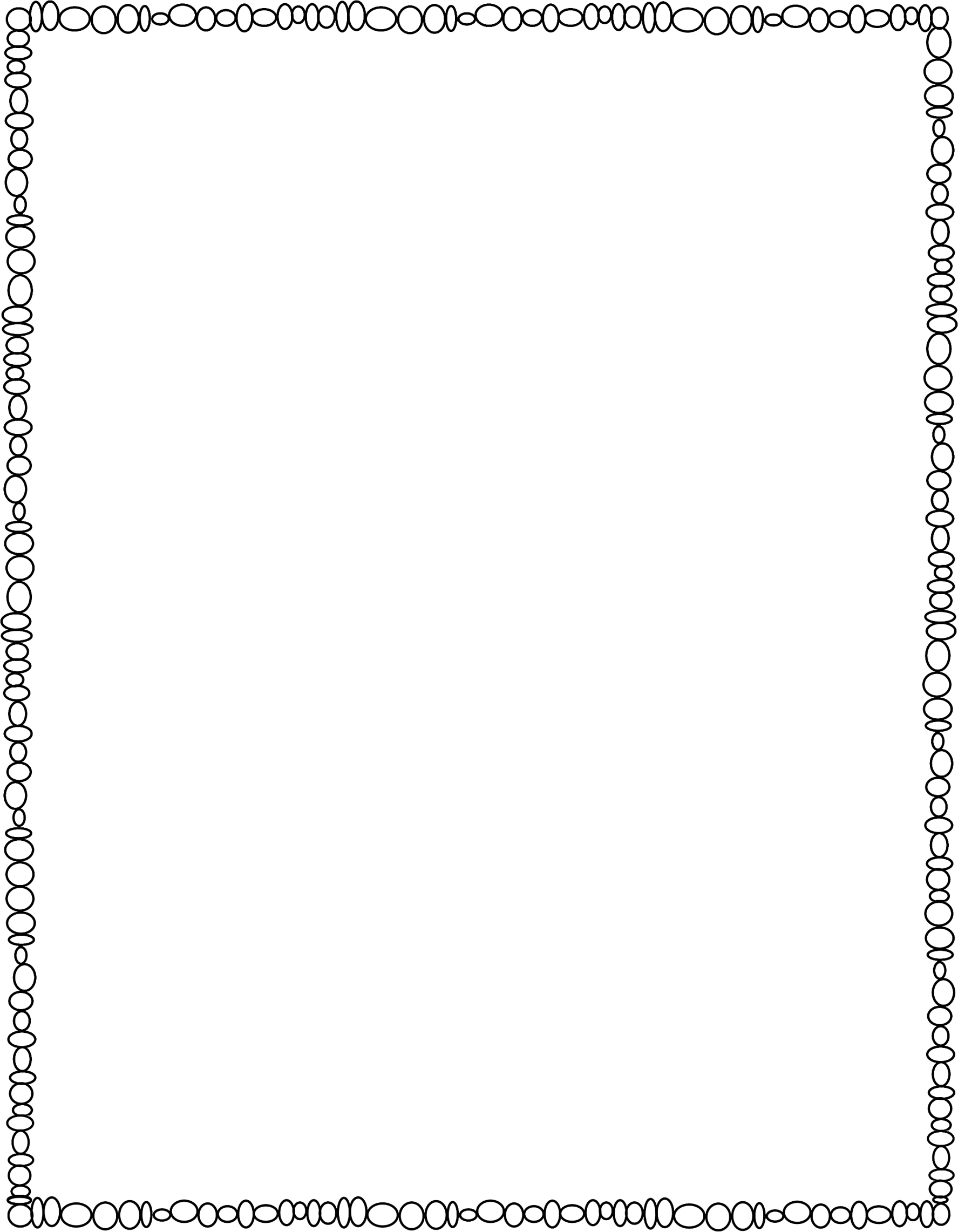 About our Class
Motivators
Leaders
Time Fillers
Rewards
Helpers
©www.thecurriculumcorner.com
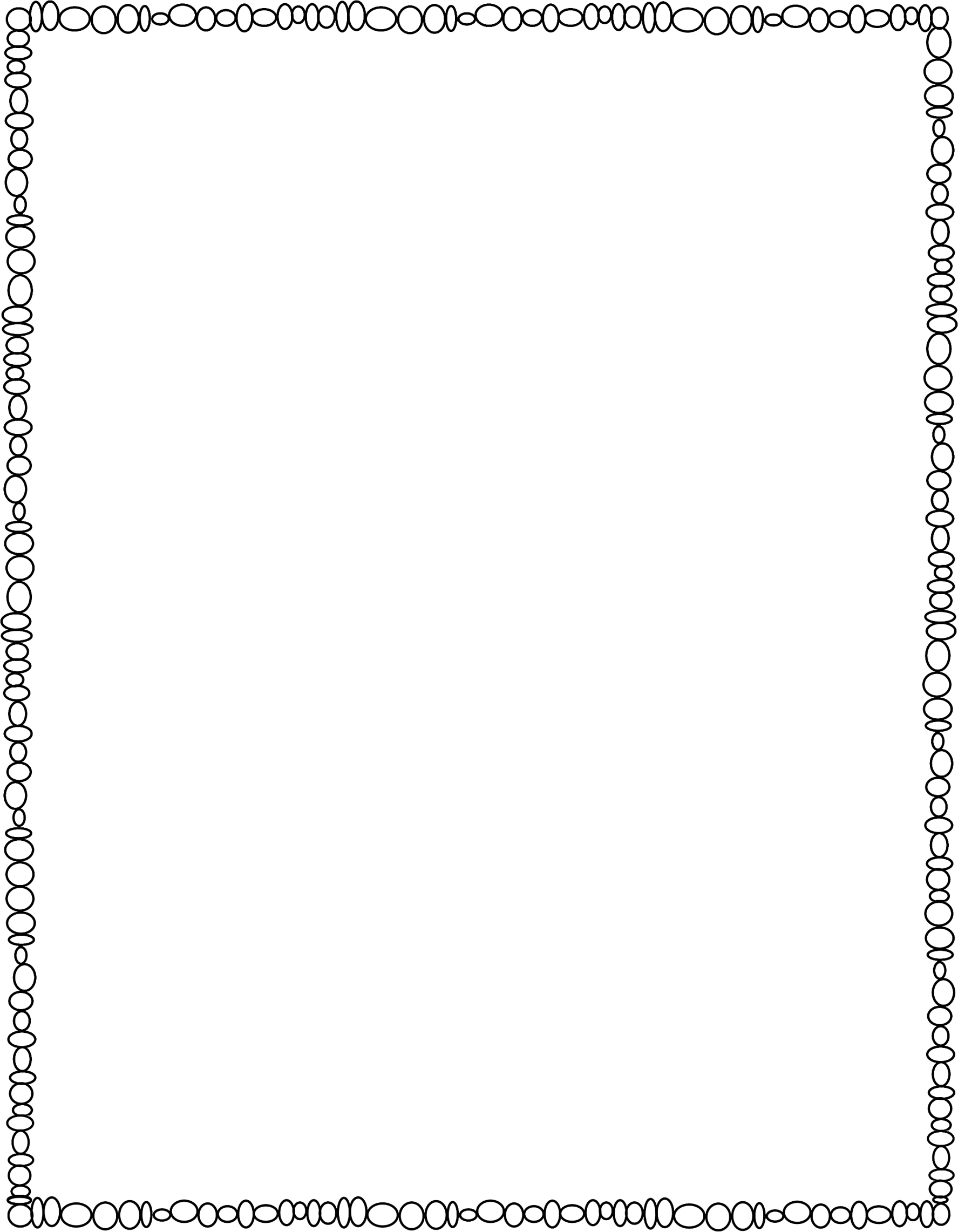 Passwords you might need!
©www.thecurriculumcorner.com
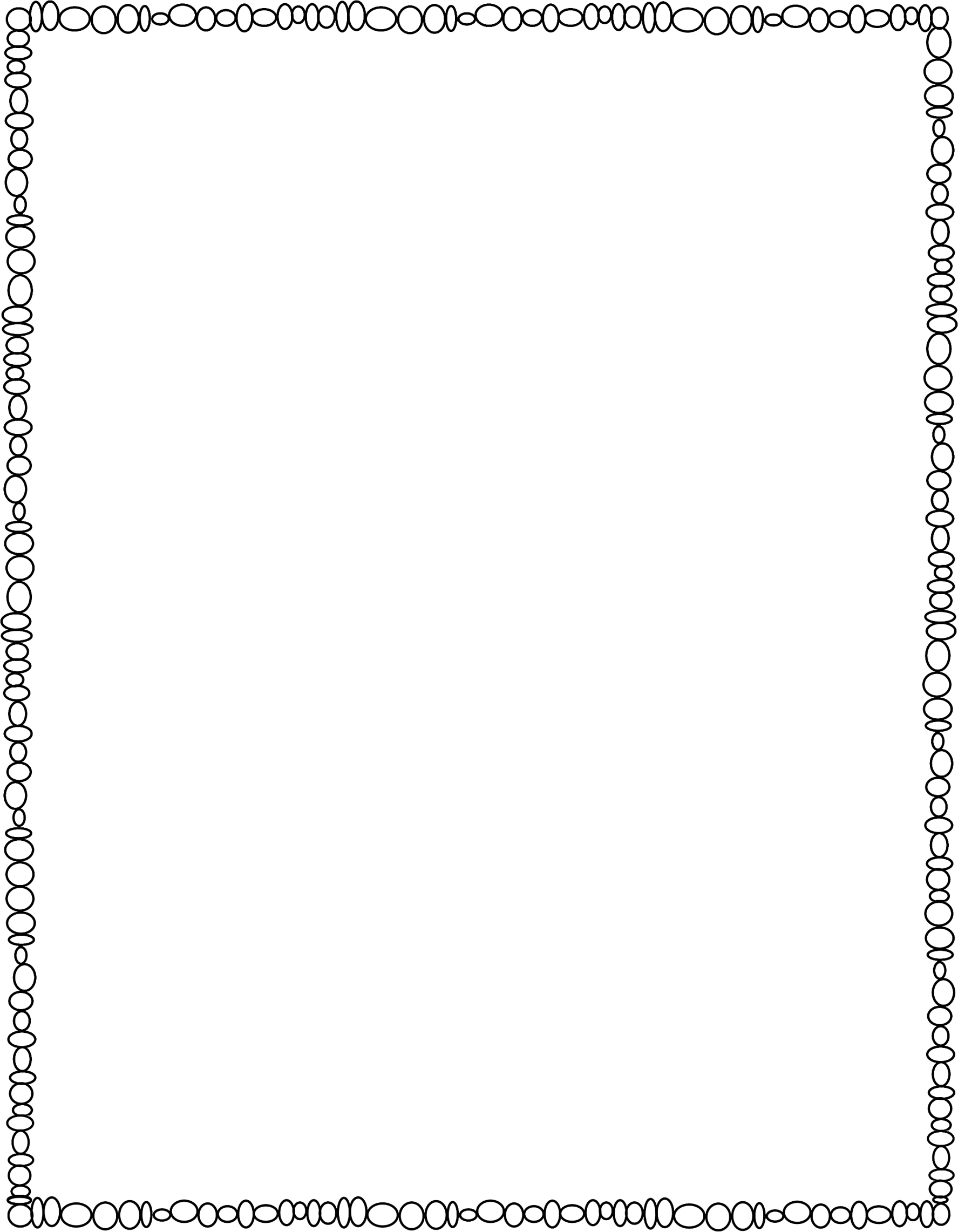 Sub Notes / Our Class at a Glance
Office #:
Principal’s Name:
Principal's #:
In an emergency call:
Medical
Glasses:   Y  N
Seizures:  Y  N
Allergies:  Y N
Meds:  ____________
____________________
Notes:
Supports
SLP      OT      PT
Assistive Tech
Transportation
Behavior Plan     Y      N
Notes:
Strengths
Areas of Need
Suggested Interventions
Parent Contact:
Name:  ________________________
Number:  ______________________
E-mail:  _______________________
Other:
©www.thecurriculumcorner.com
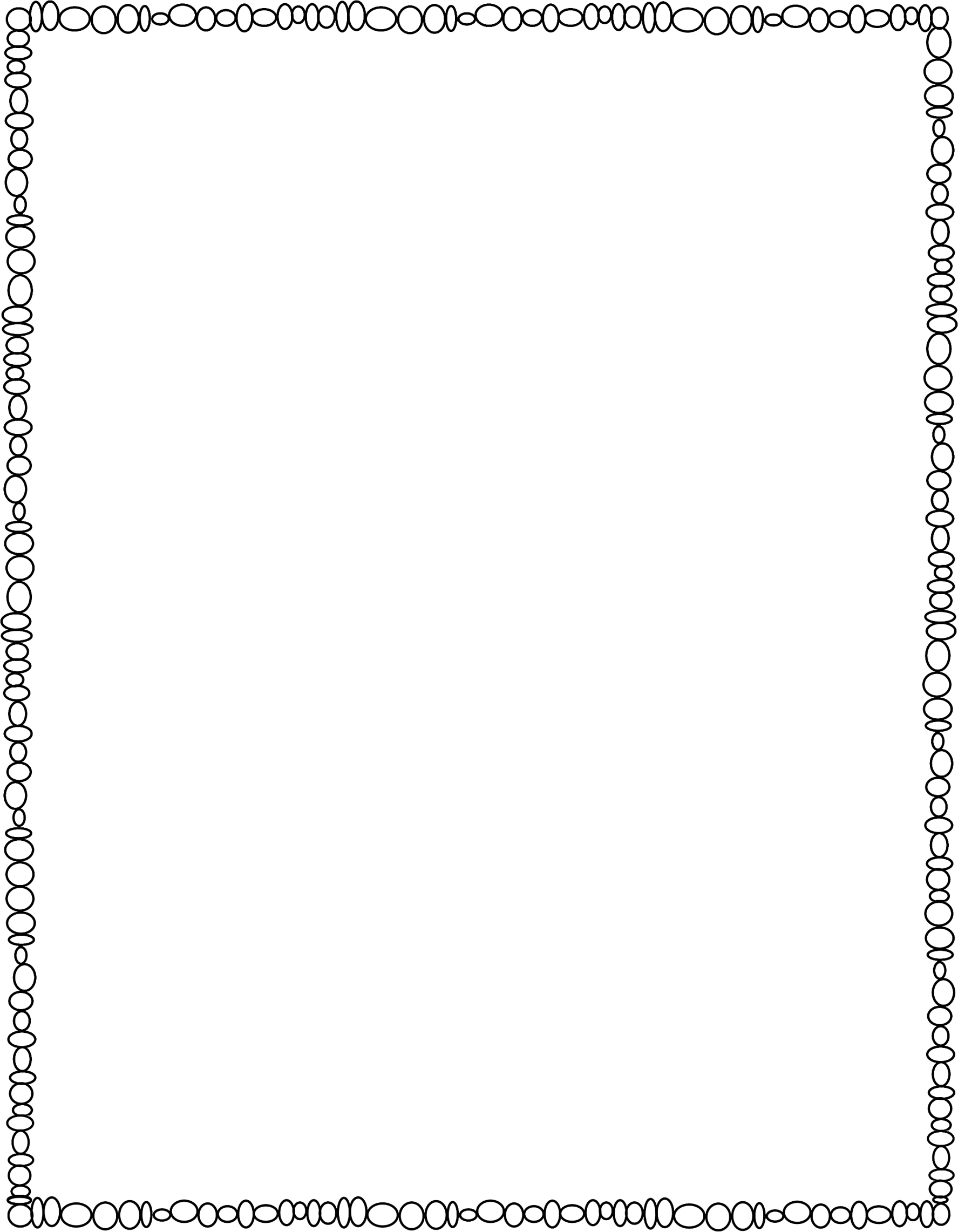 Student:
IEP at a Glance
Grade:  ______ Teacher:  _______________
Eligibility:  _____________________________
TOS: ___________________________________
Medical
Glasses:   Y  N
Seizures:  Y  N
Allergies:  Y N
Meds:  ____________
____________________
Notes:
Supports
SLP      OT      PT
Assistive Tech
Transportation
Behavior Plan     Y      N
Notes:
Strengths
Areas of Need
Suggested Interventions
Parent Contact:
Name:  ________________________
Number:  ______________________
E-mail:  _______________________
Other:
©www.thecurriculumcorner.com
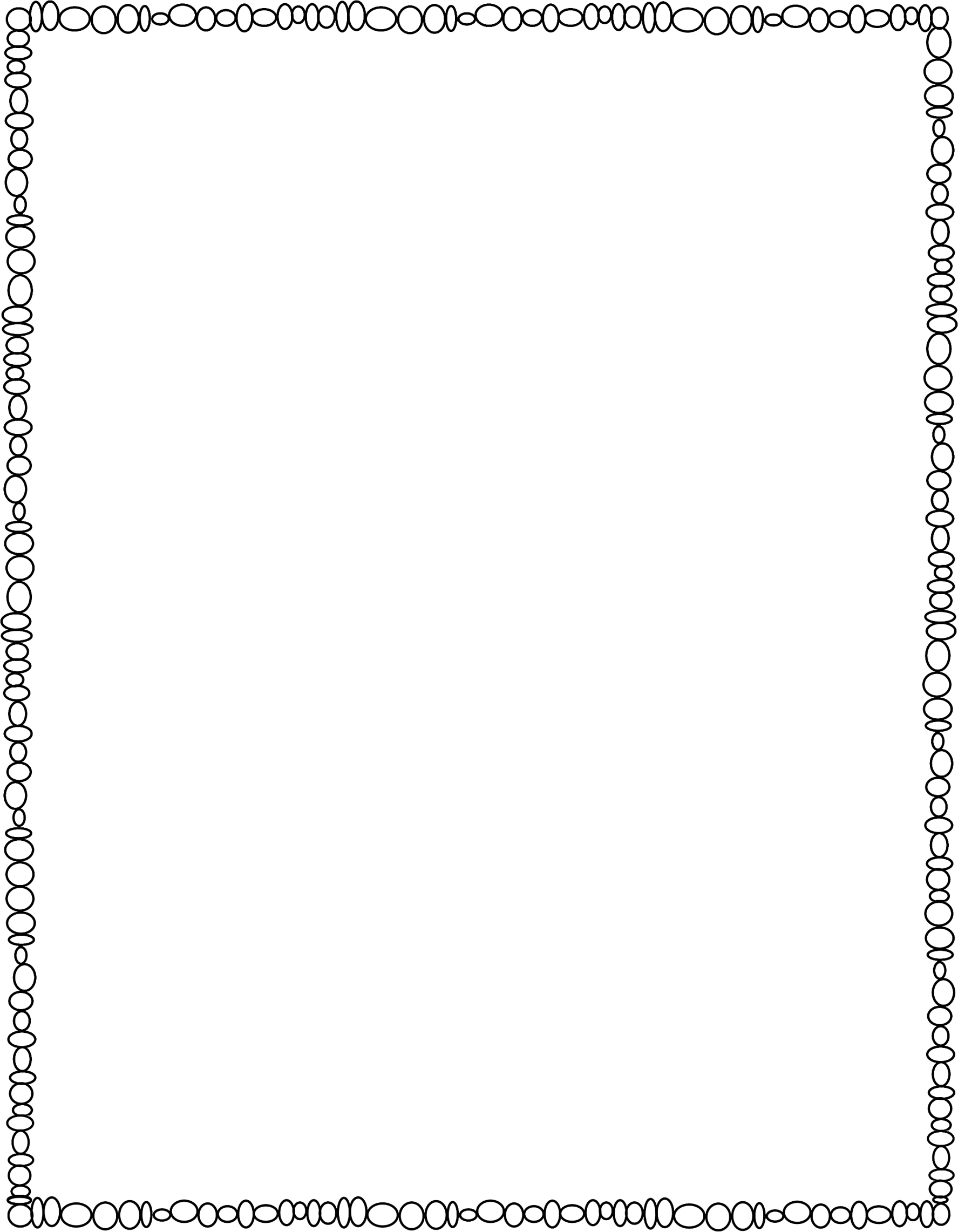 Supports Needed

Teacher:  ________________________________________ Grade:  ____
Student:
Student:
Student:
Student:
Student:
©www.thecurriculumcorner.com
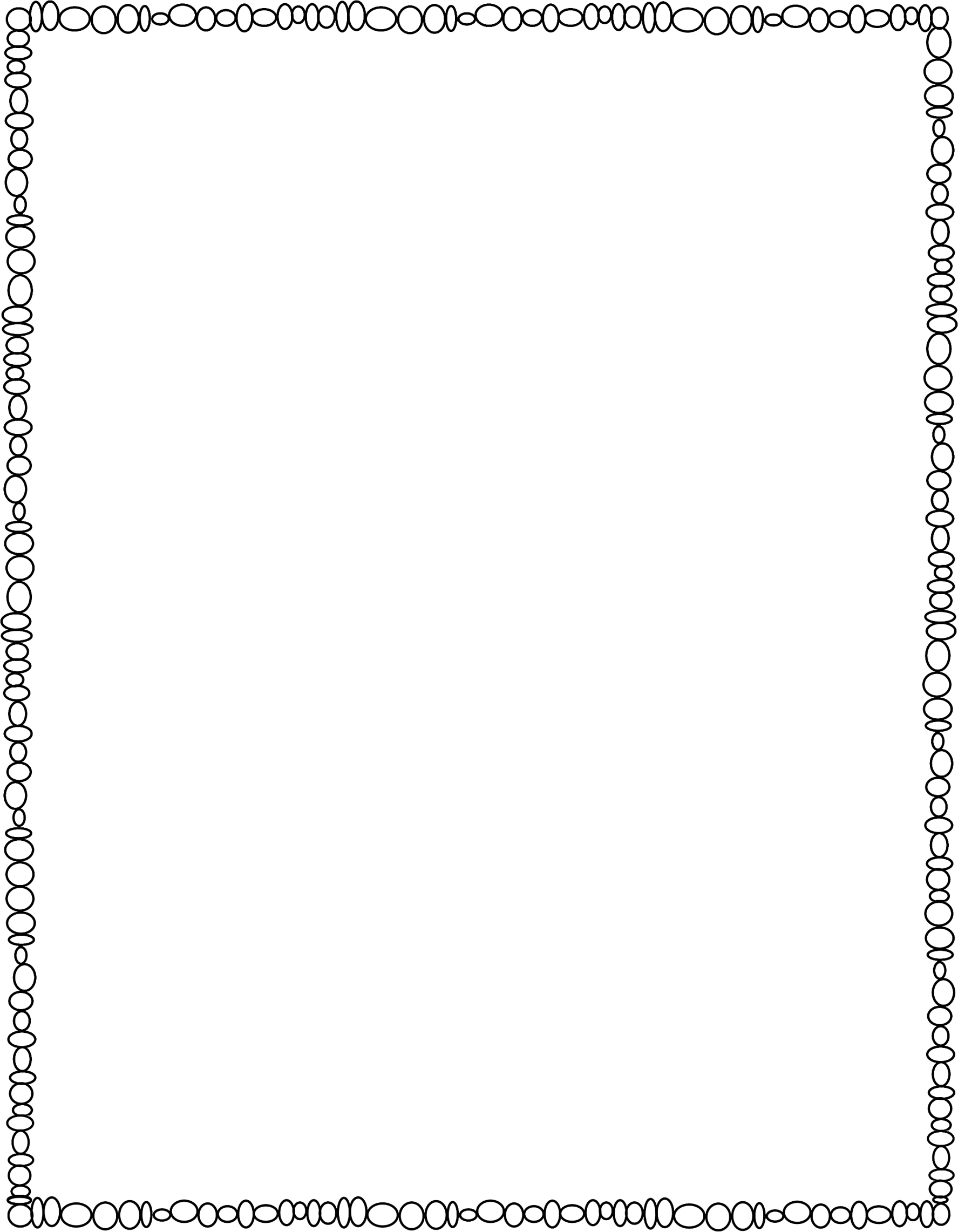 Teacher:
Student Reminders
©www.thecurriculumcorner.com
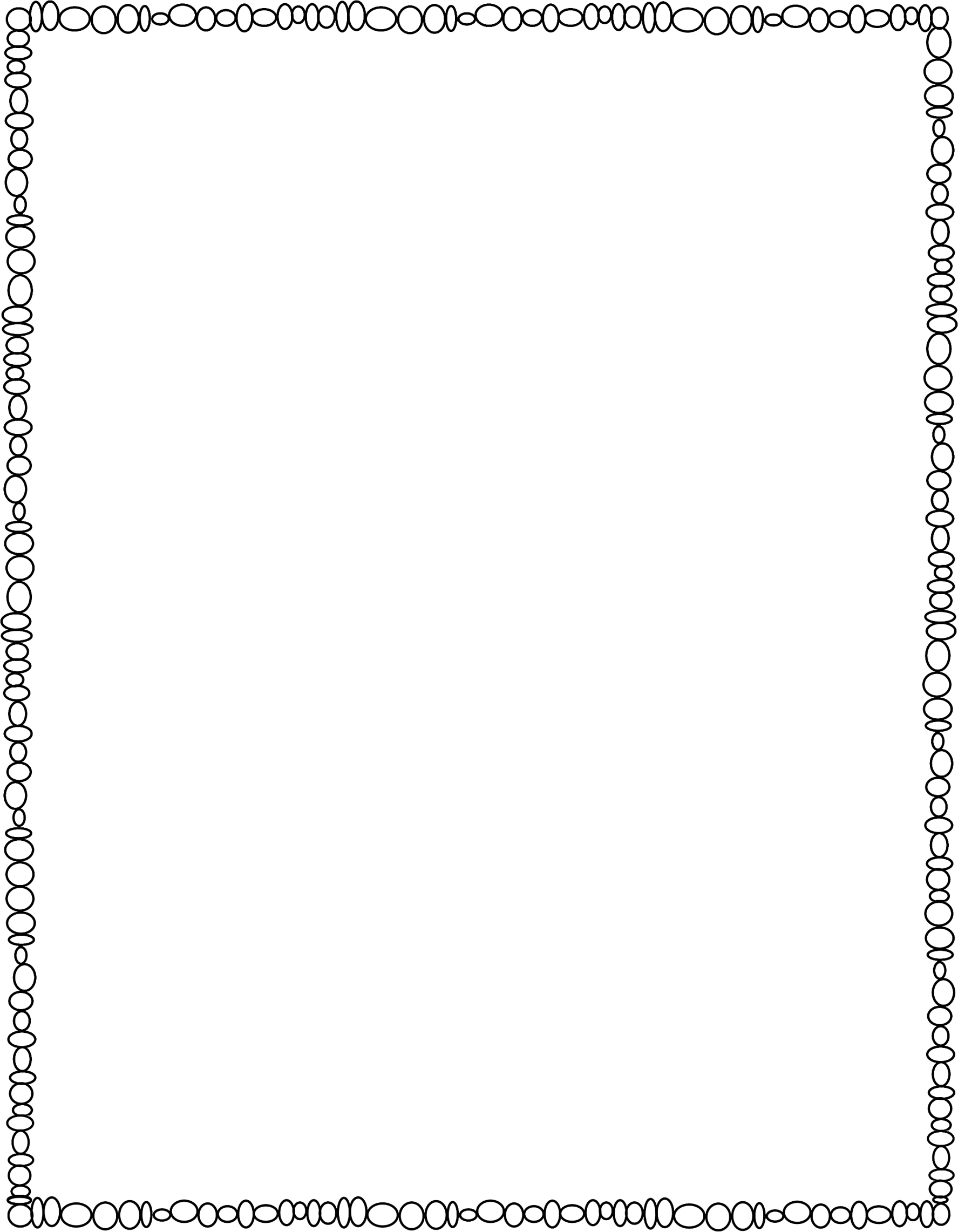 Student Schedules
Teacher:
Notes:
©www.thecurriculumcorner.com
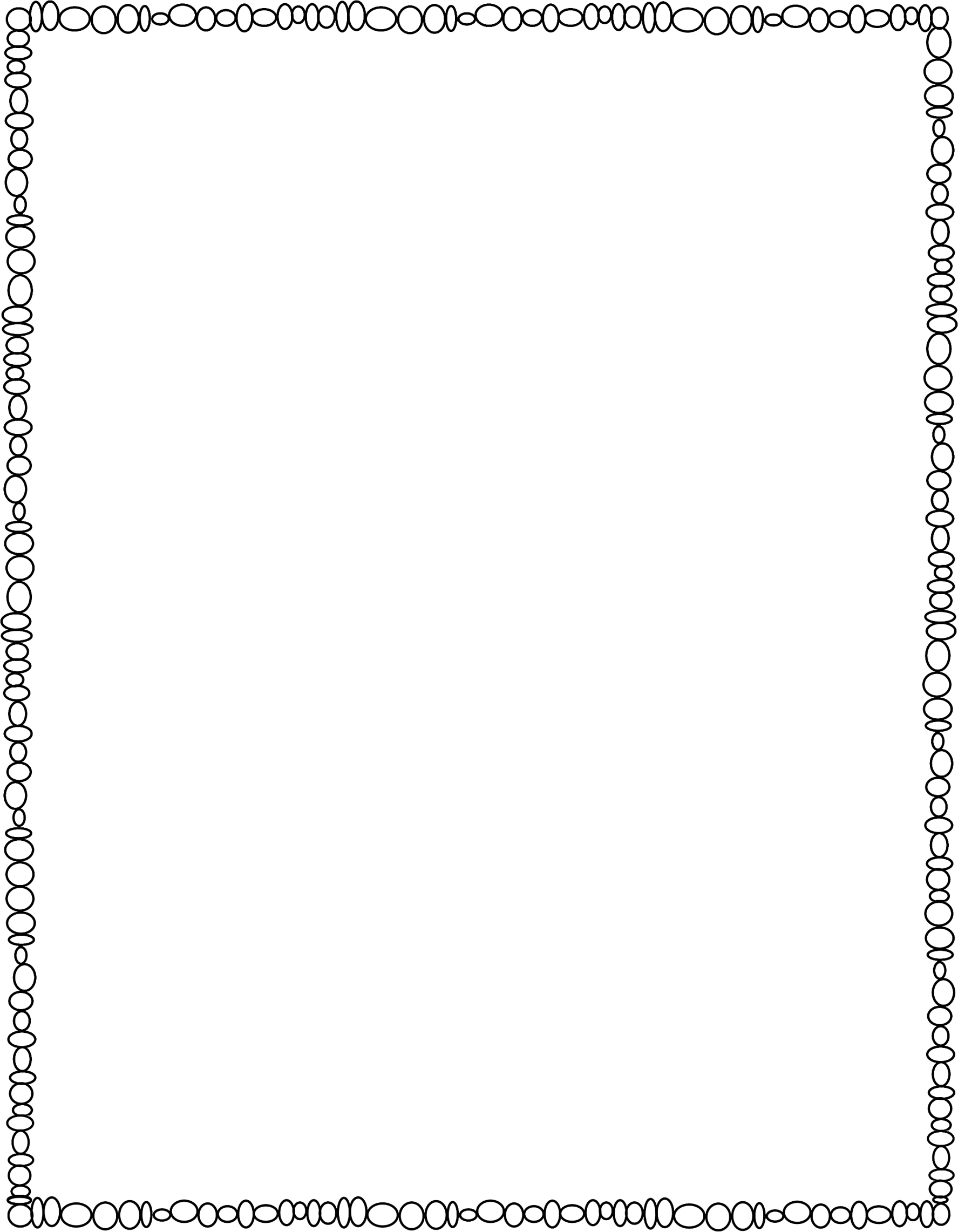 Teacher:
Transportation Notes
©www.thecurriculumcorner.com
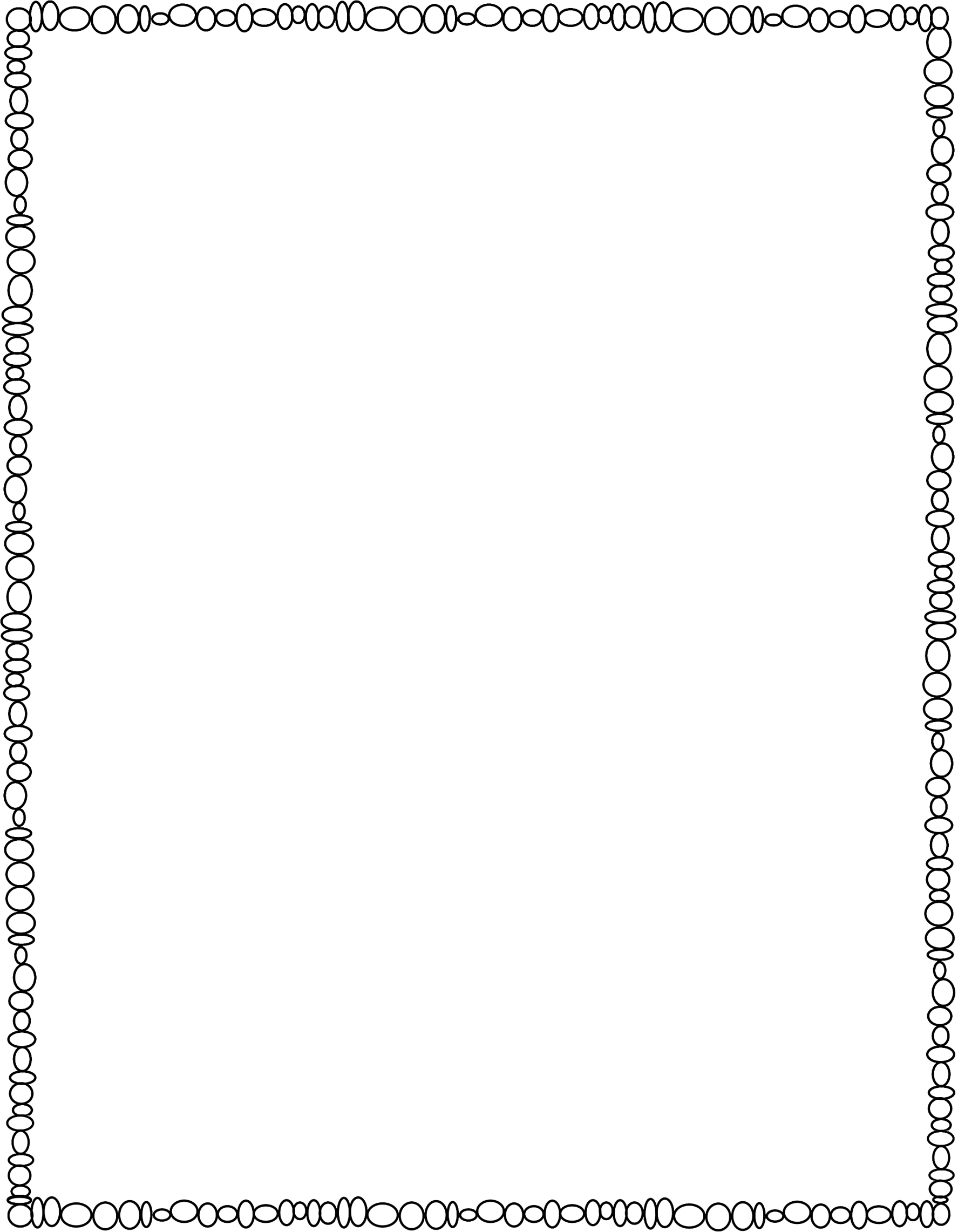 Teacher:
Transportation Notes
©www.thecurriculumcorner.com
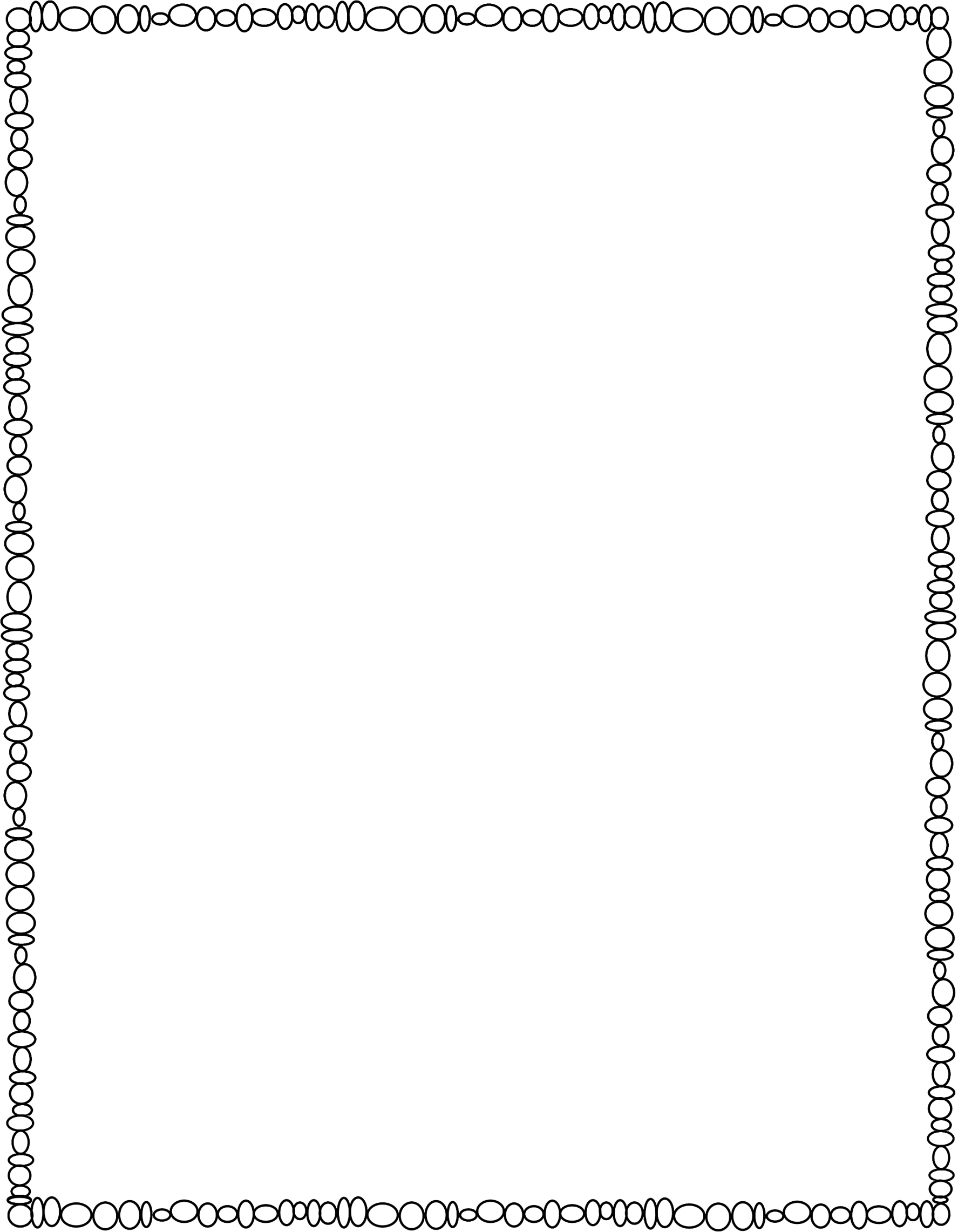 Teacher:
Class List
©www.thecurriculumcorner.com
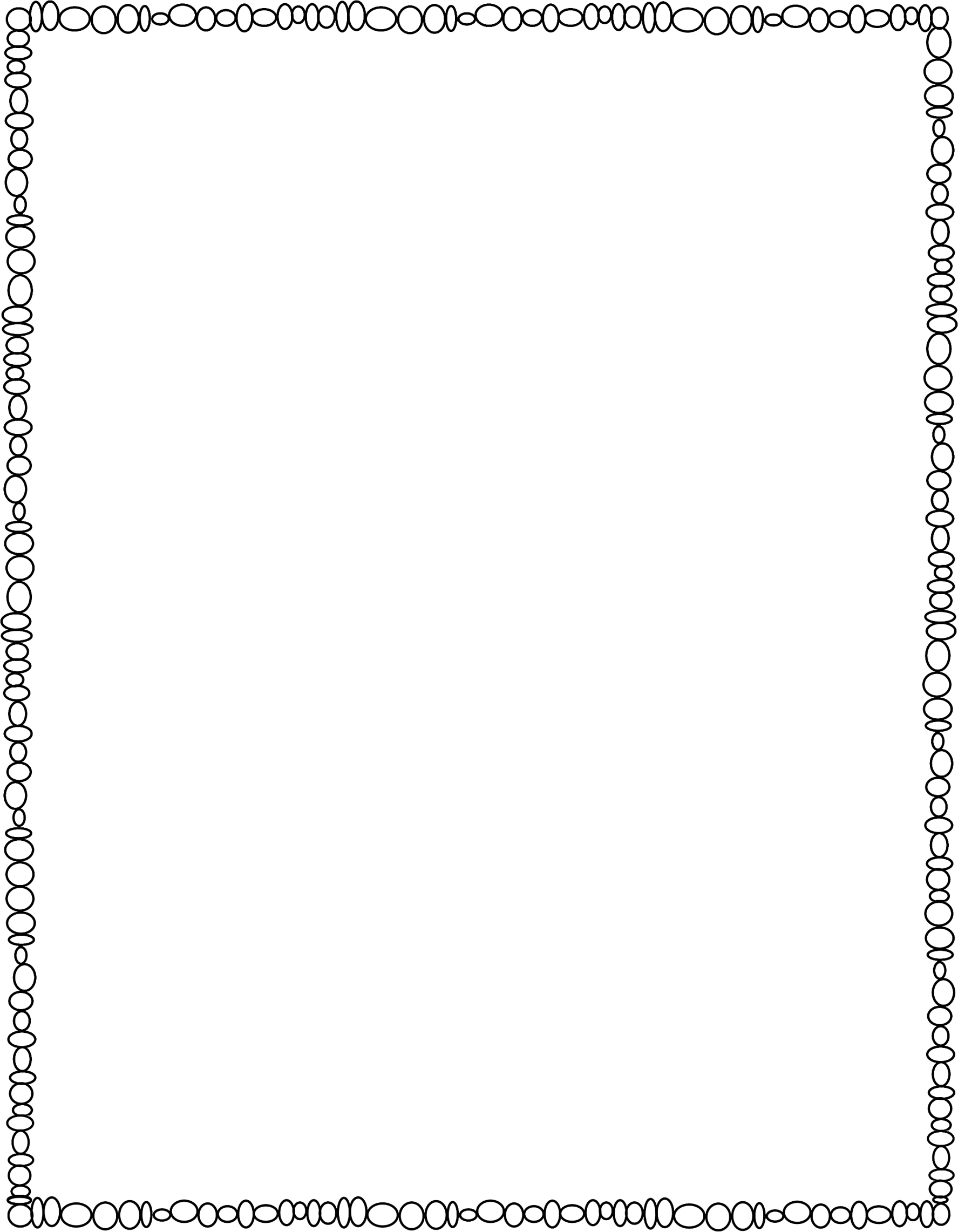 Assignment Check
Subject:
©www.thecurriculumcorner.com
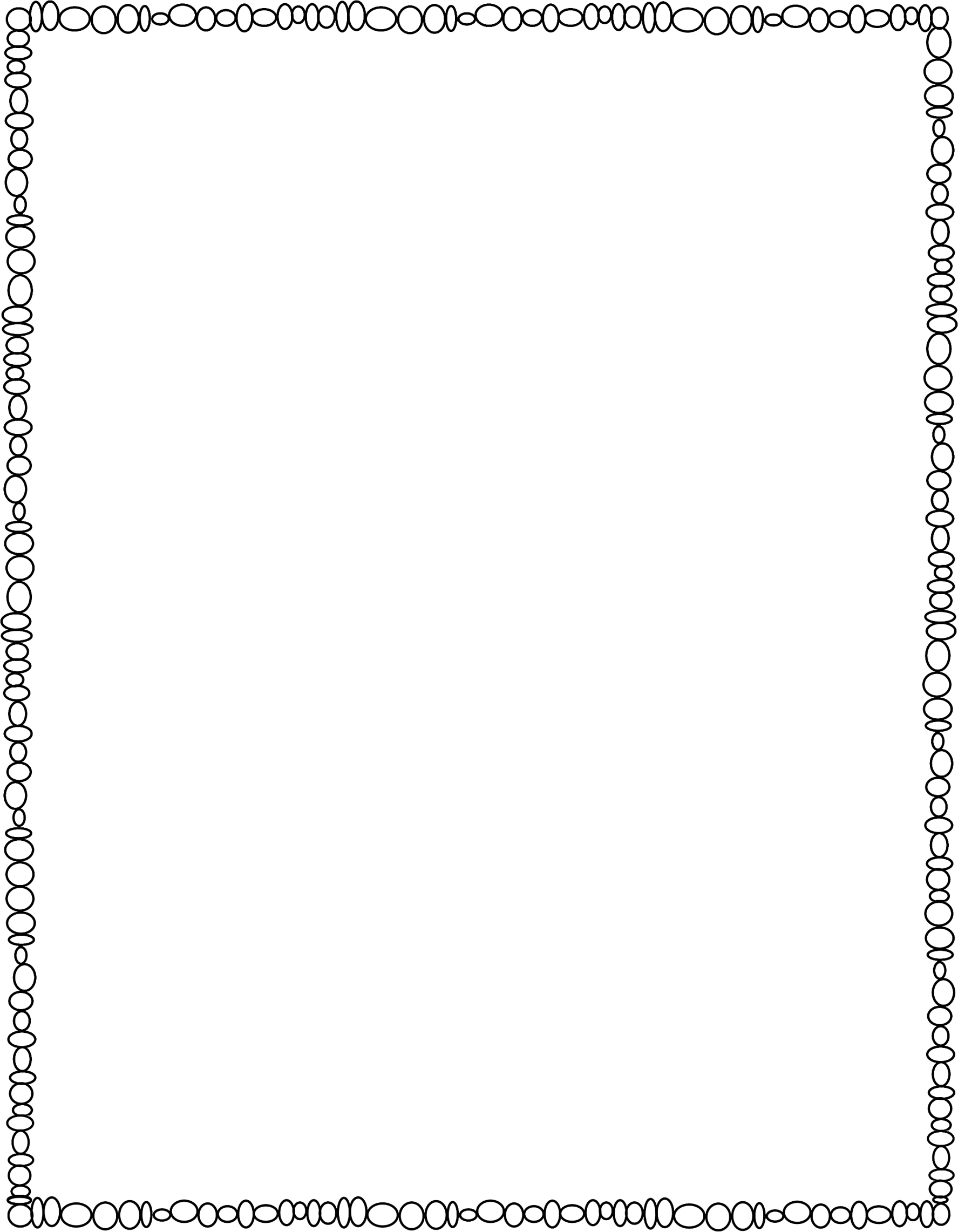 Date:
Missing Assignments Log
©www.thecurriculumcorner.com
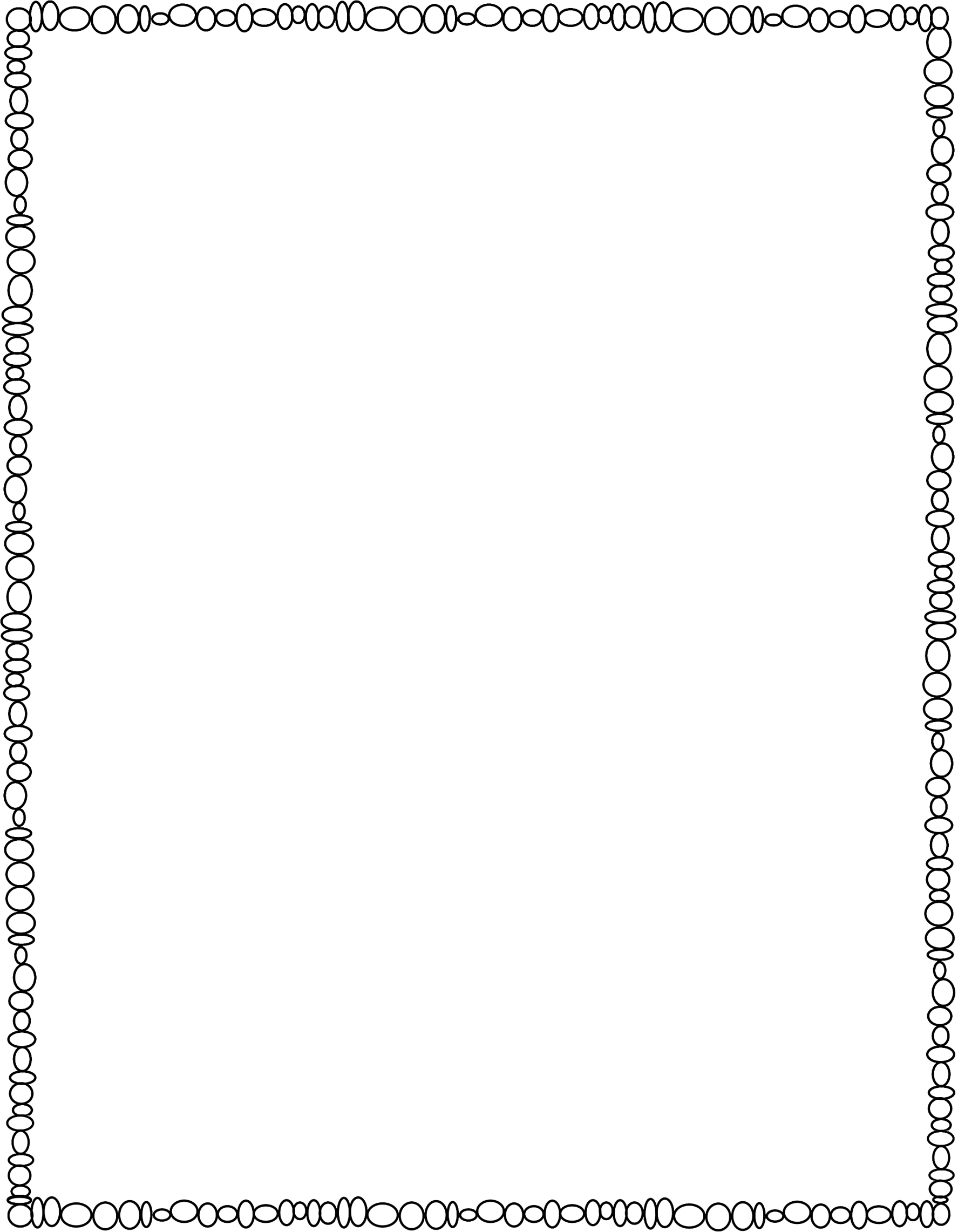 Teacher:
Attendance
Please make a list of any absent or  tardy students for the day:
©www.thecurriculumcorner.com
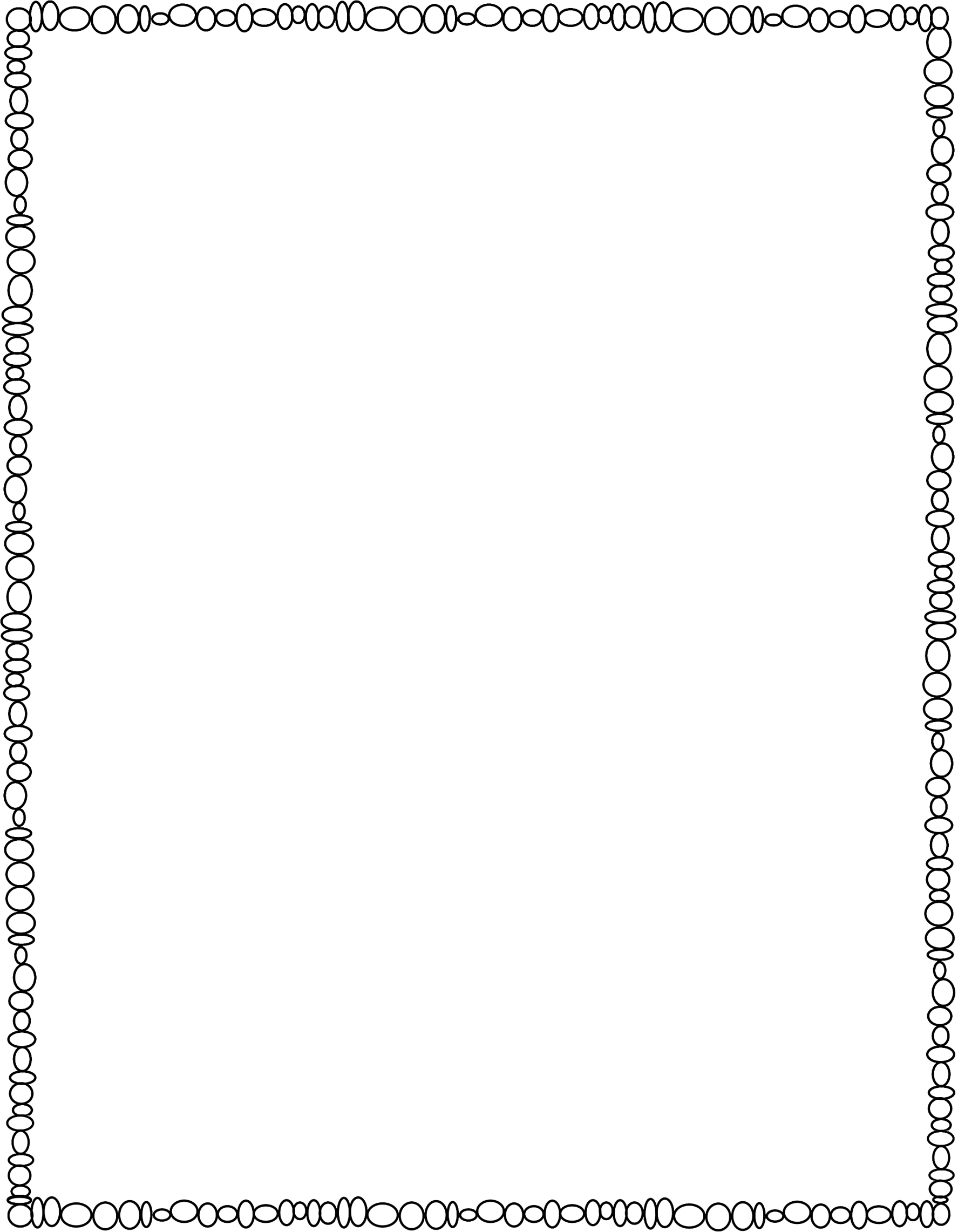 Week of:
Things to Do
Don’t forget!
Copy me!
Get in touch!
To make!
Other:
©www.thecurriculumcorner.com
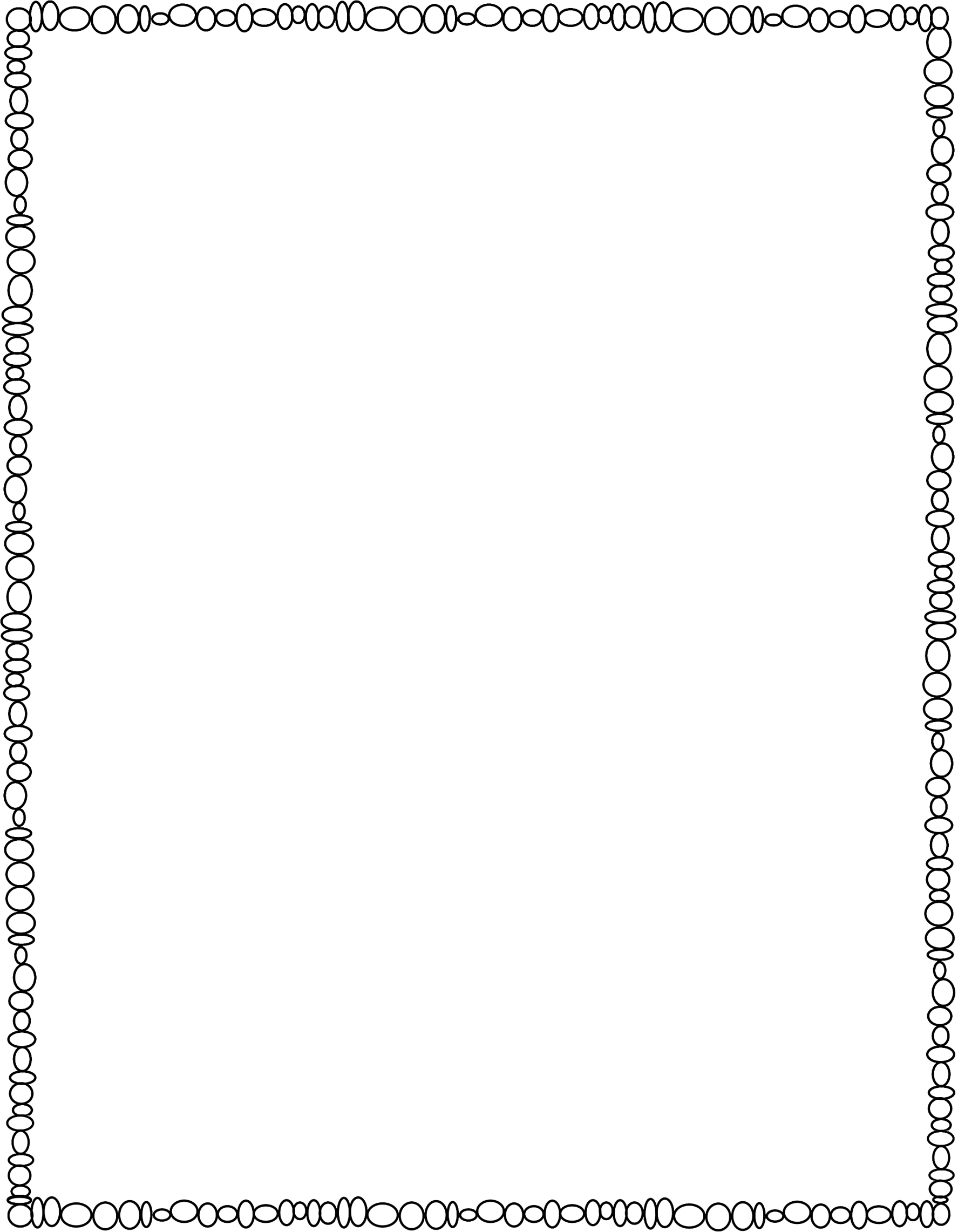 Week of:
Things to Do
Monday
Tuesday
Wednesday
Thursday
Friday
©www.thecurriculumcorner.com
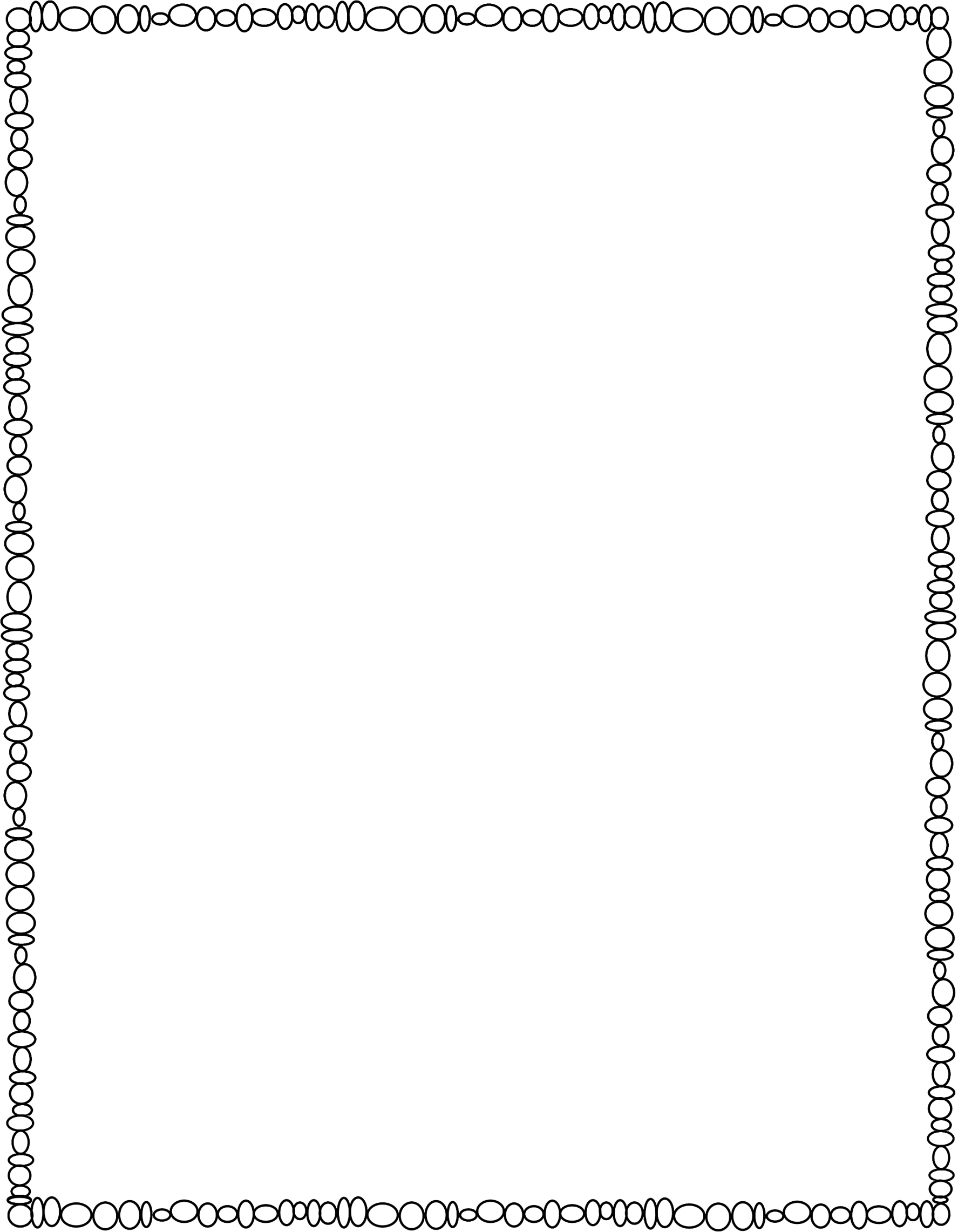 Morning Procedures
Start Time
Welcoming Students
Student Expectations
Taking Attendance
Other
©www.thecurriculumcorner.com
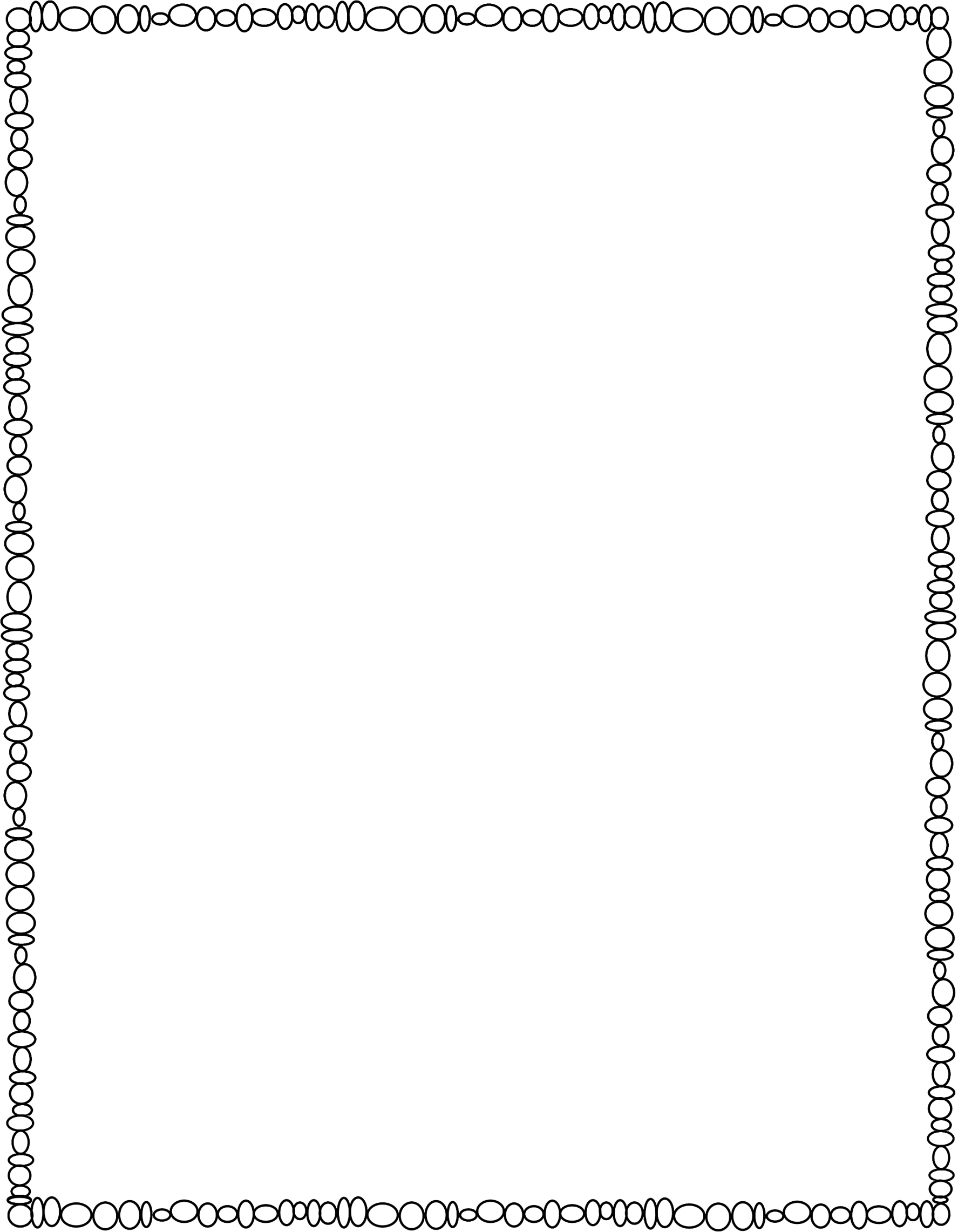 Lunch Procedures
Lunch Time
Getting Ready
Café Procedures
After Lunch
The Teacher’s Lounge
©www.thecurriculumcorner.com
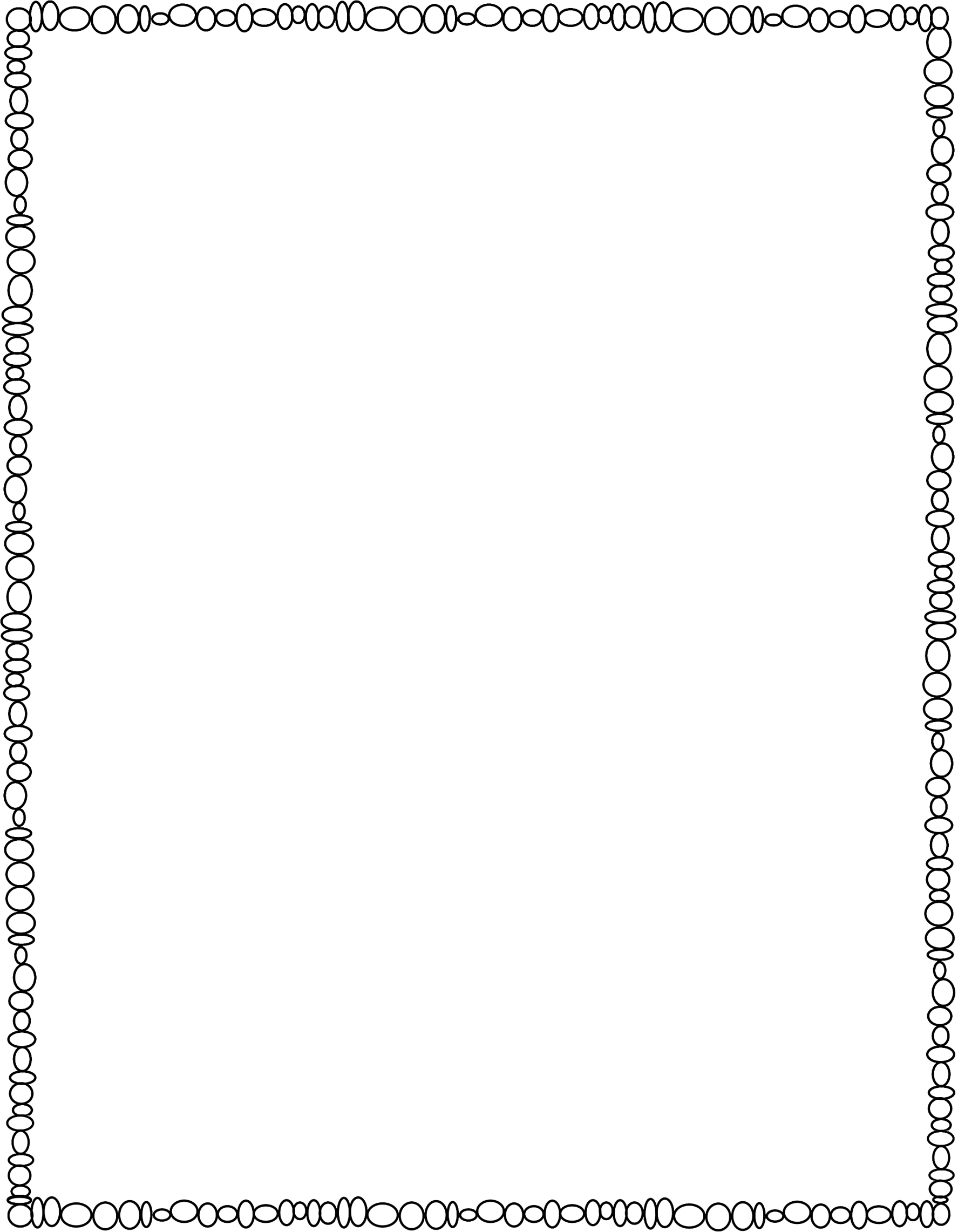 Special Area Procedures
Start Time
Getting Ready
Hallway Procedures
Picking Up Students
Other Notes
©www.thecurriculumcorner.com
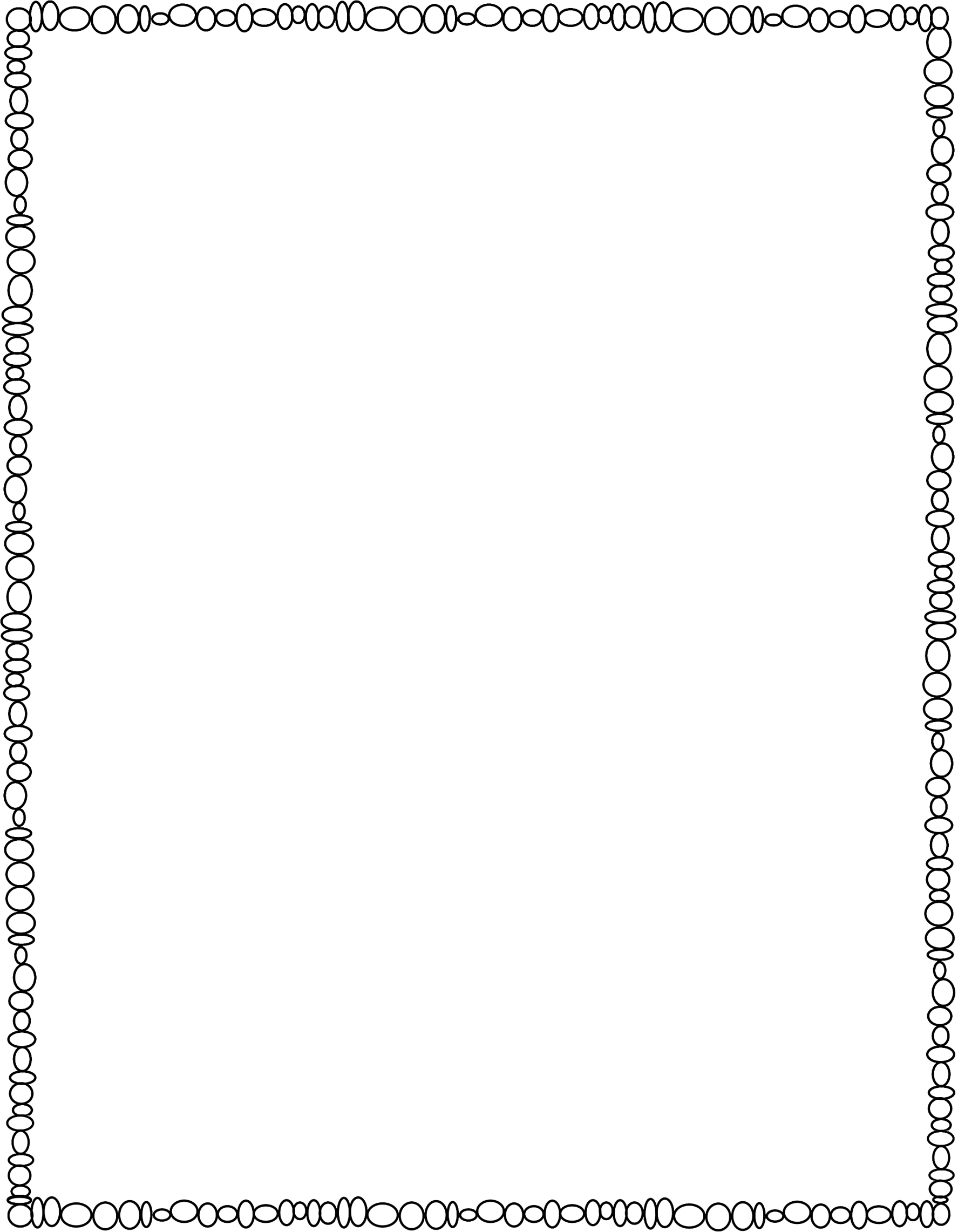 Recess Procedures
Start Time
Getting Ready
Hallway Procedures
Recess Duty
Other Notes
©www.thecurriculumcorner.com
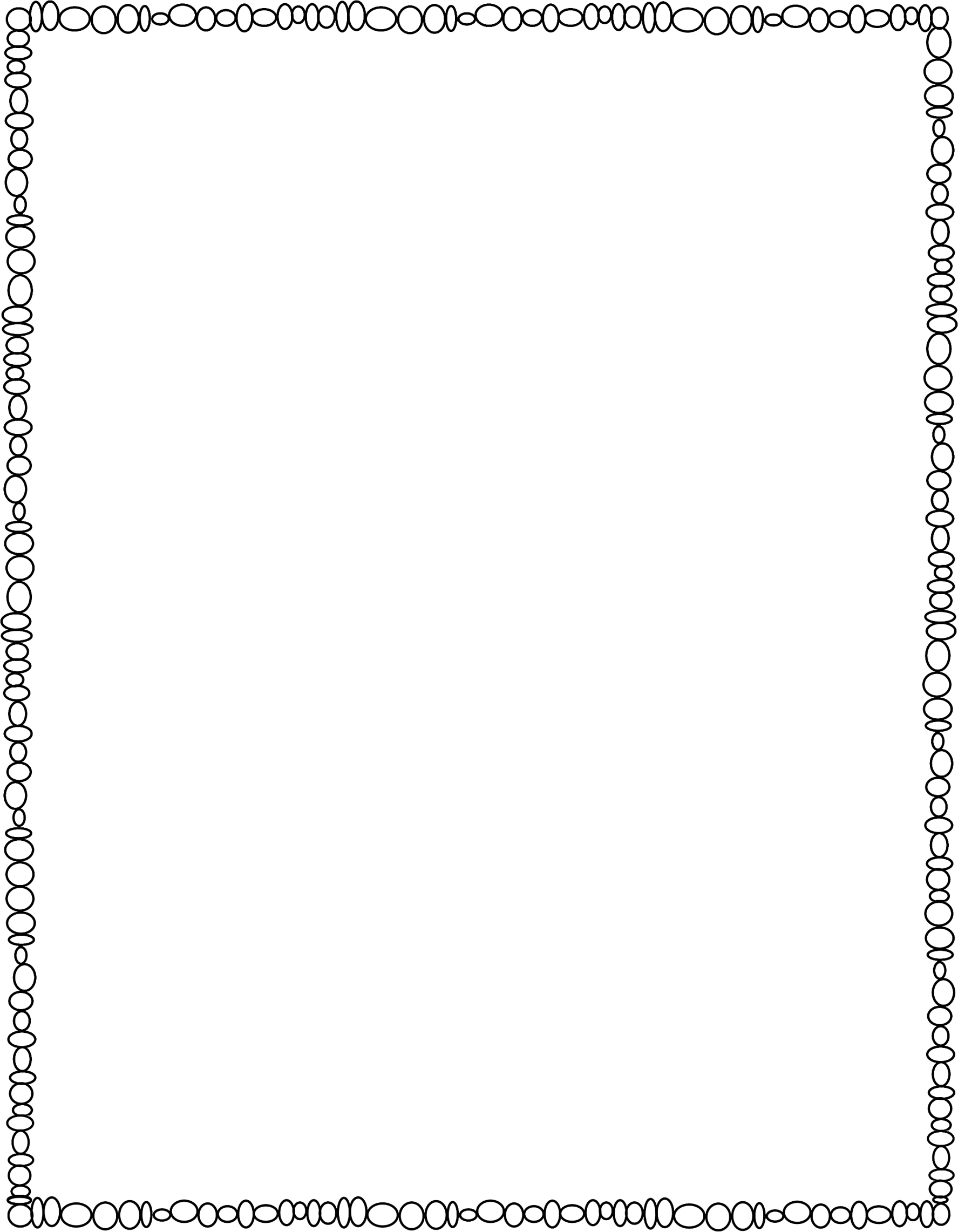 Dismissal Procedures
Start Time
Getting Ready
Parent Pick-Up Procedures
Bus Rider Procedures
Other Notes
©www.thecurriculumcorner.com
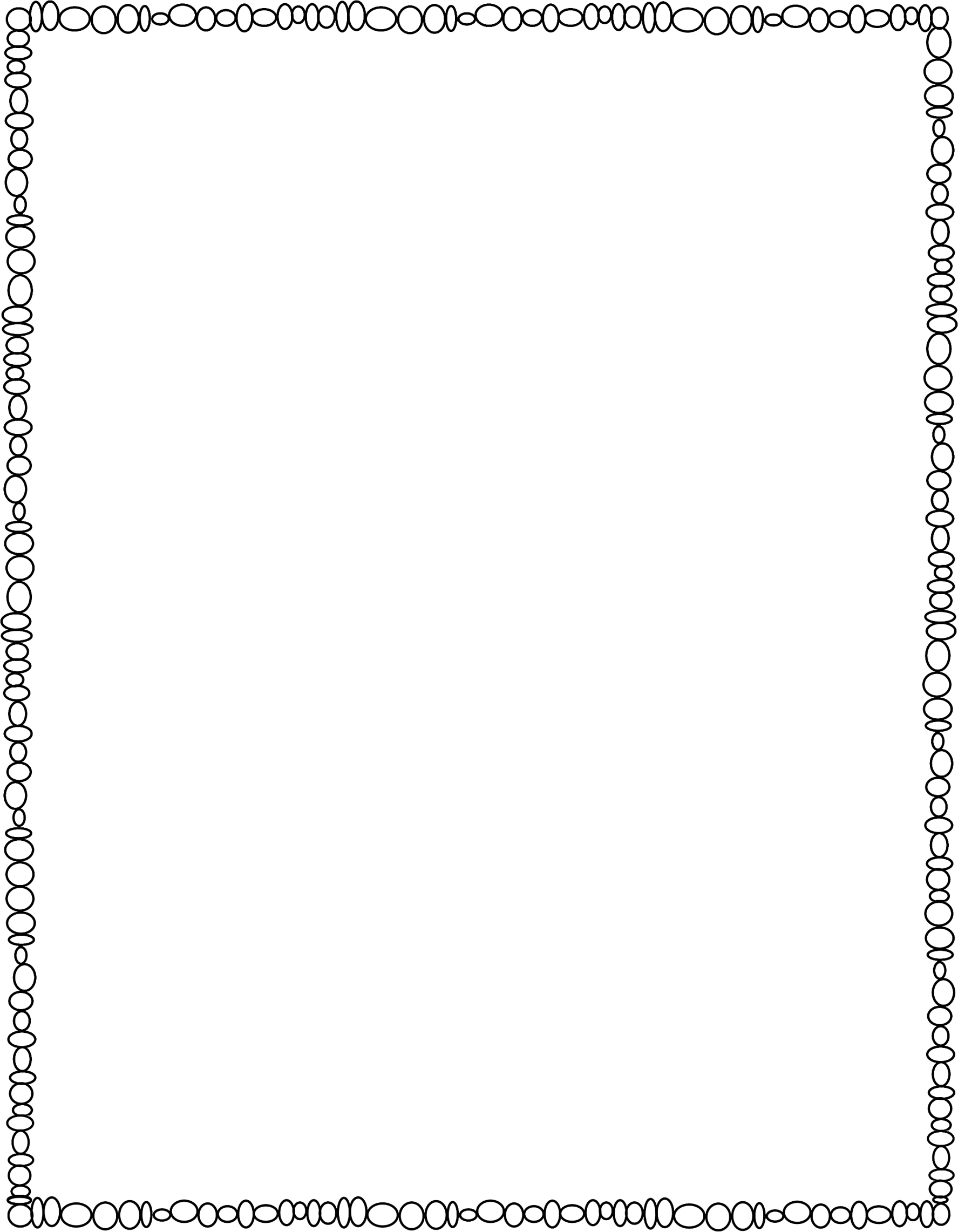 Date:
Notes for Math
Focus:
Materials Needed:
Activities:
Supports Needed:
©www.thecurriculumcorner.com
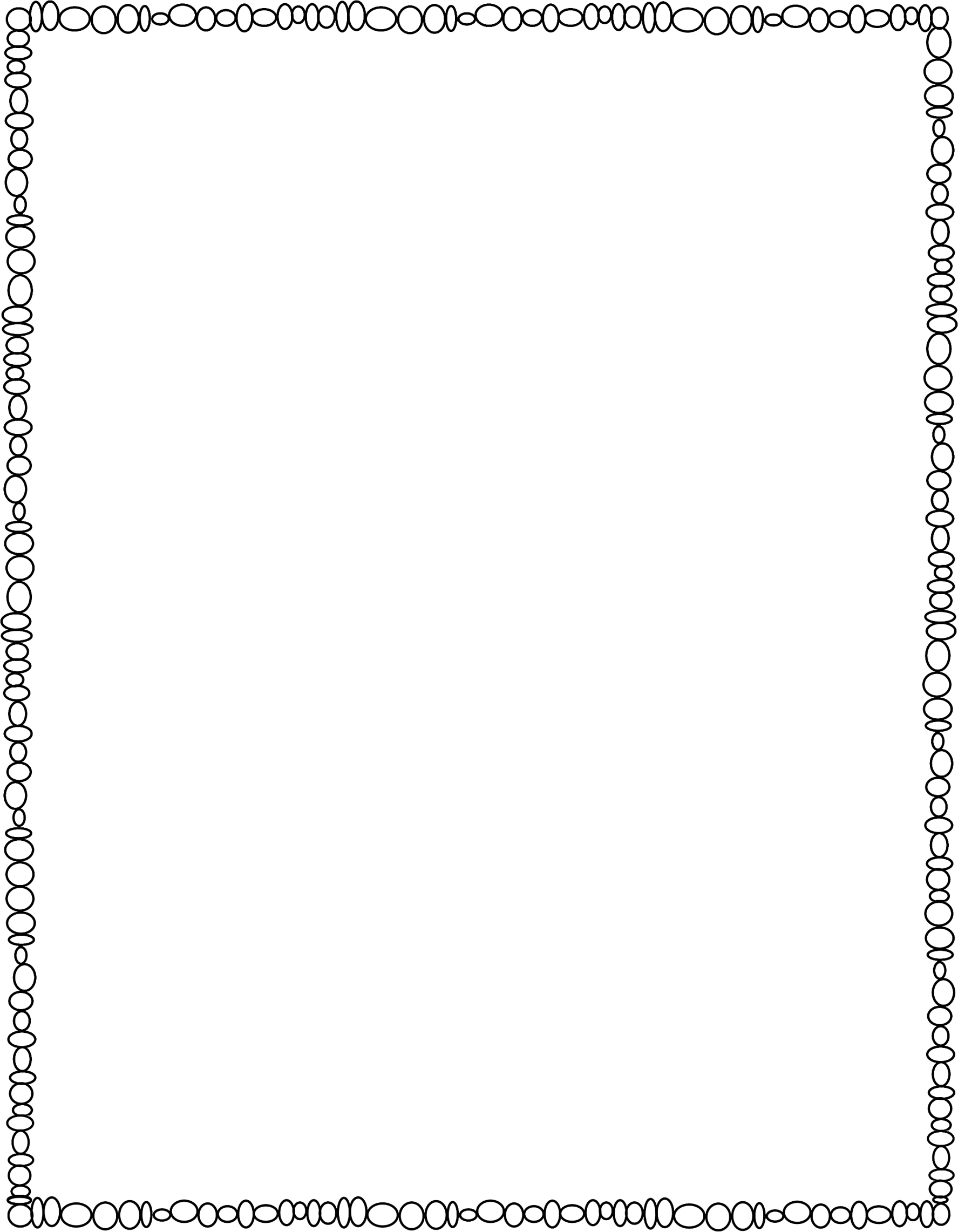 Date:
Notes for Reading
Focus:
Materials Needed:
Activities:
Supports Needed:
©www.thecurriculumcorner.com
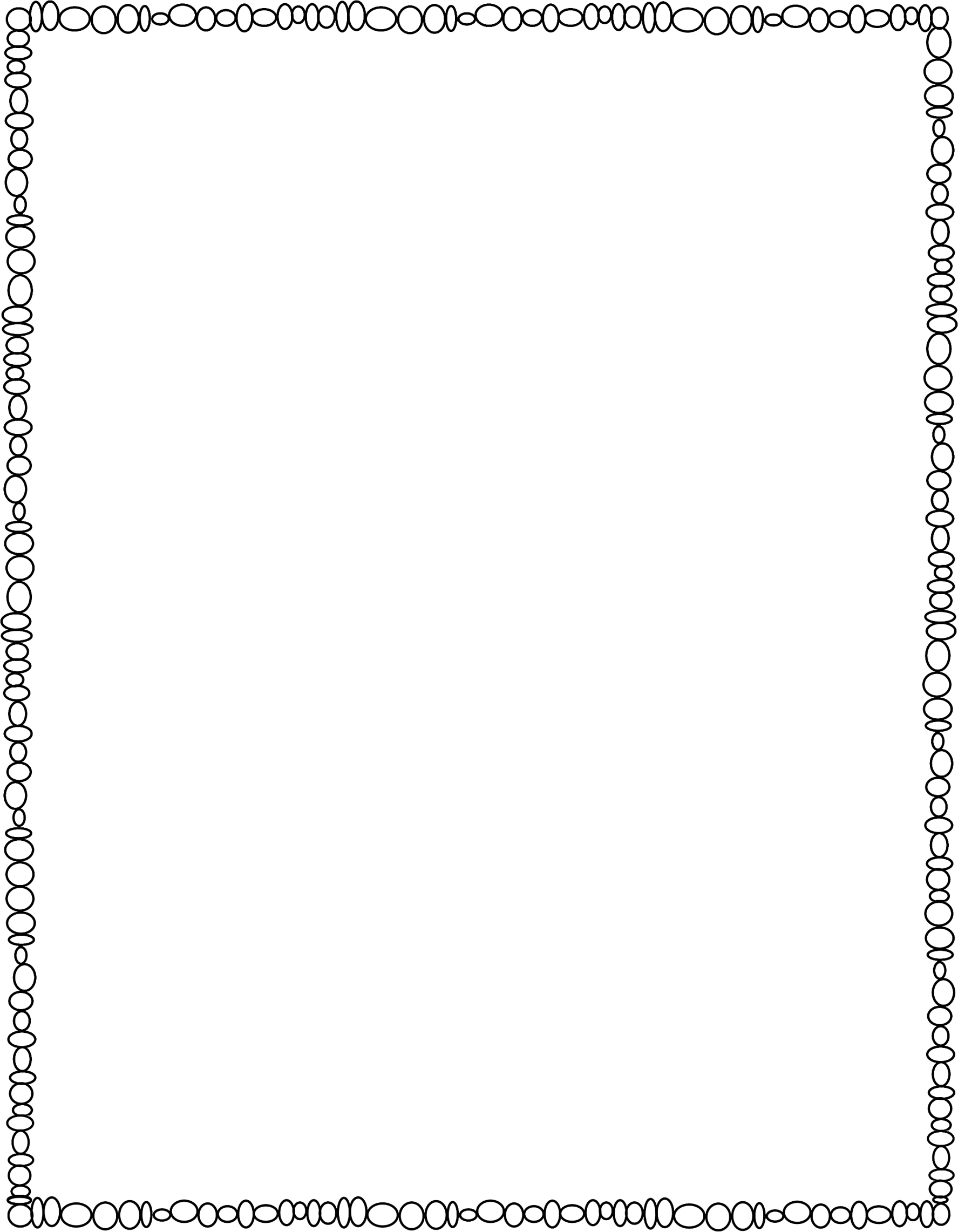 Date:
Notes for Independent Reading
Focus:
Student Expectations:
While students are reading silently, please help by:
Supports Needed:
©www.thecurriculumcorner.com
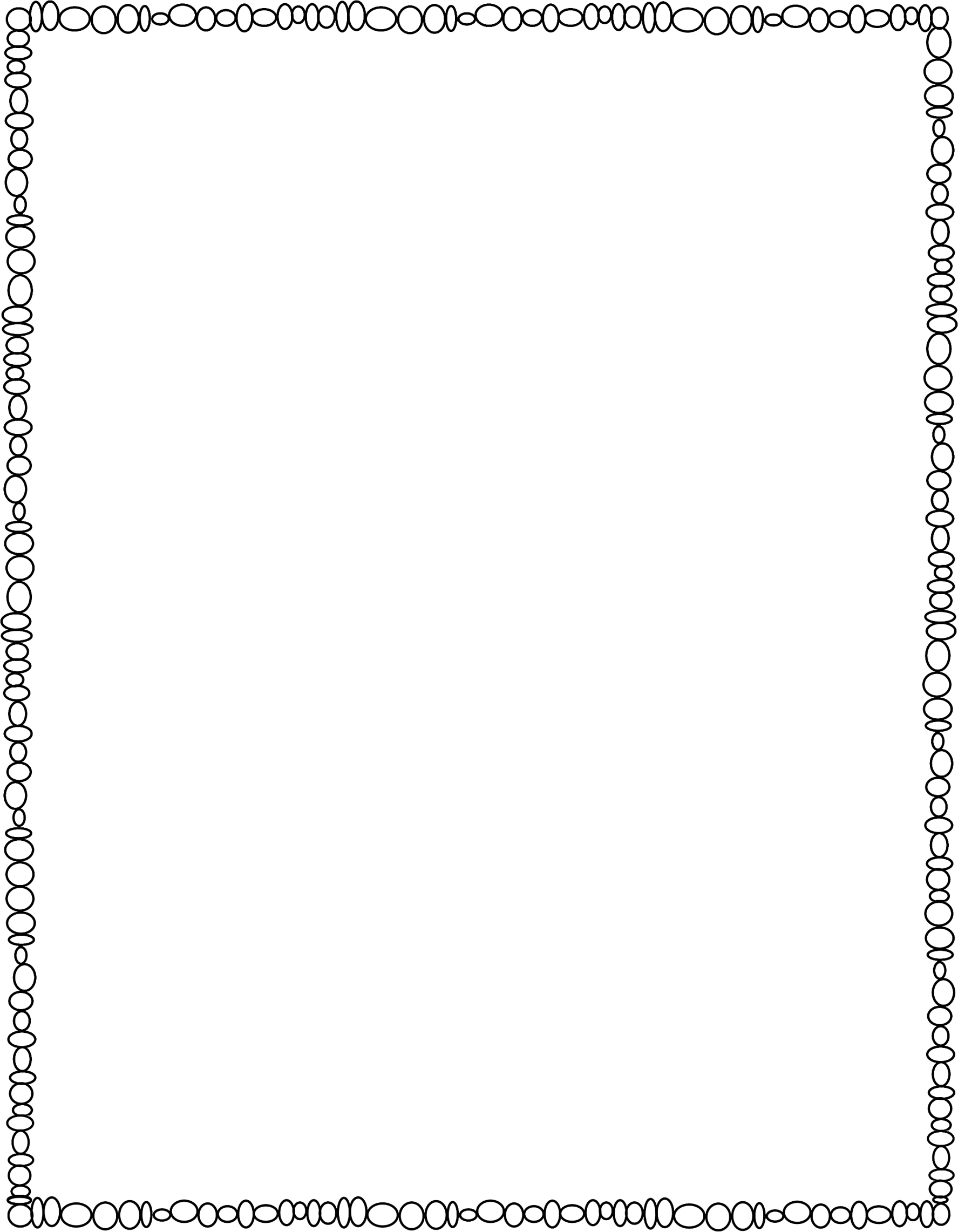 Date:
Notes for Independent Writing
Focus:
Student Expectations:
While students are writing quietly, please help by:
Supports Needed:
©www.thecurriculumcorner.com
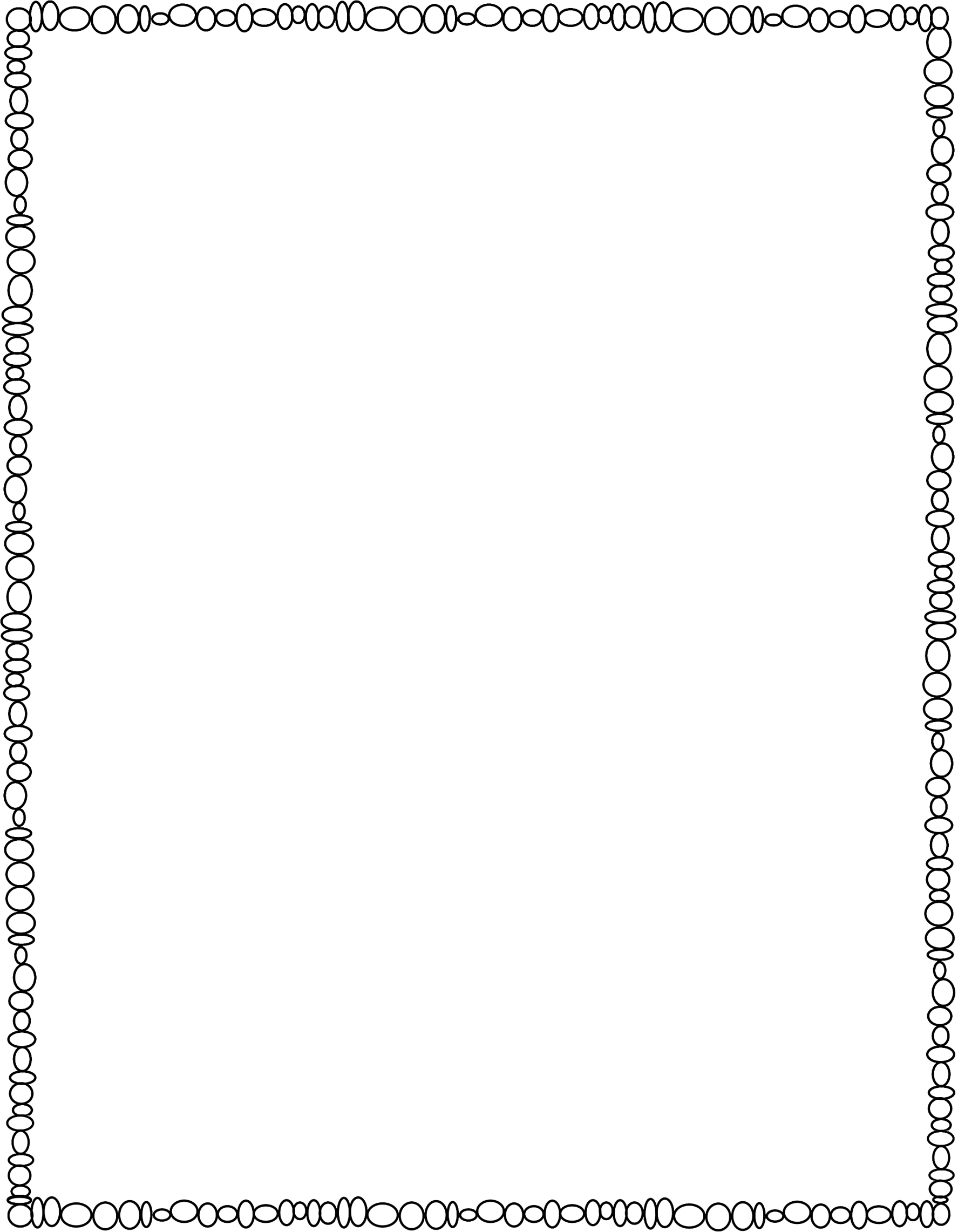 Date:
Notes for Science
Focus:
Materials Needed:
Activities:
Supports Needed:
©www.thecurriculumcorner.com
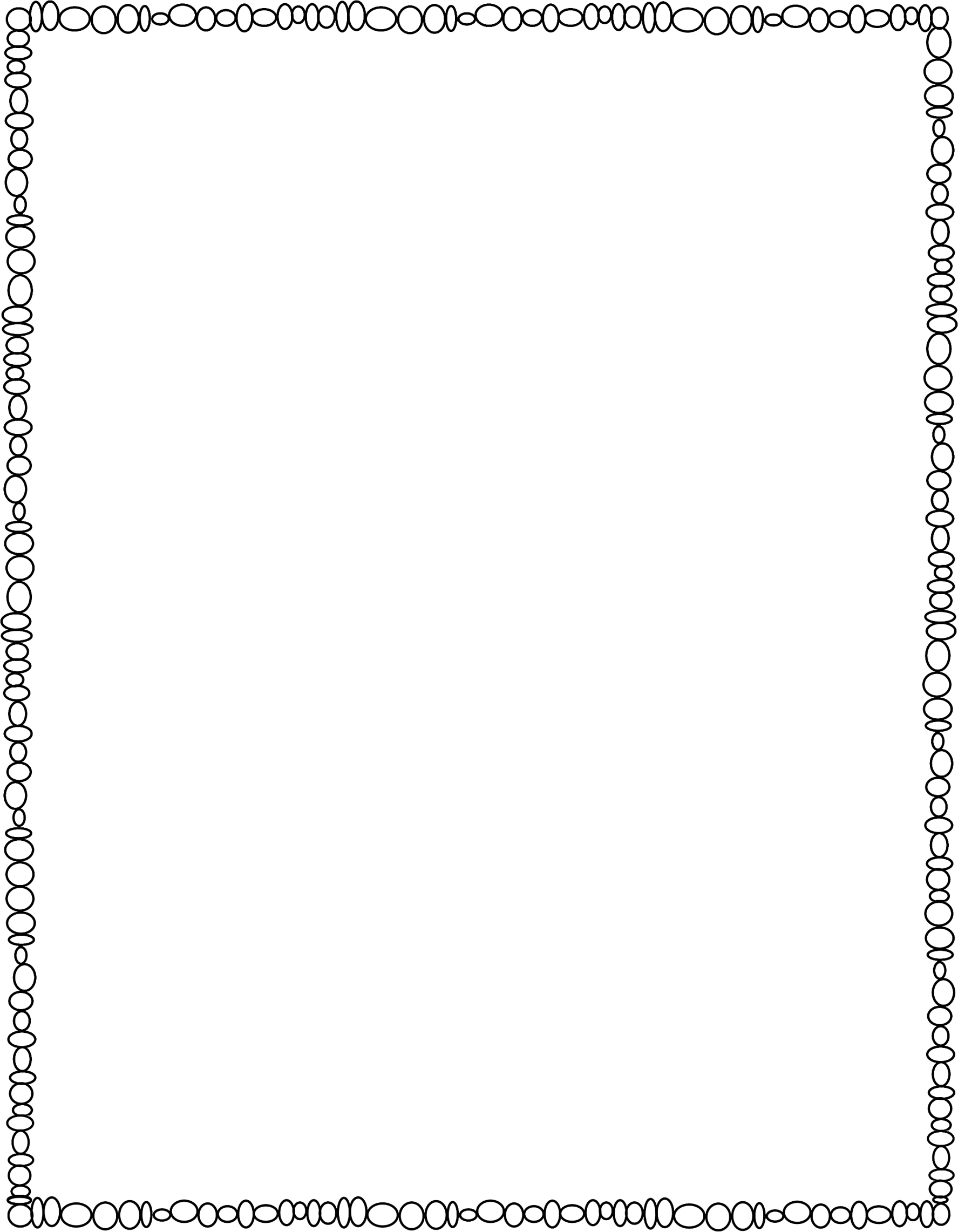 Date:
Notes for Social Studies
Focus:
Materials Needed:
Activities:
Supports Needed:
©www.thecurriculumcorner.com
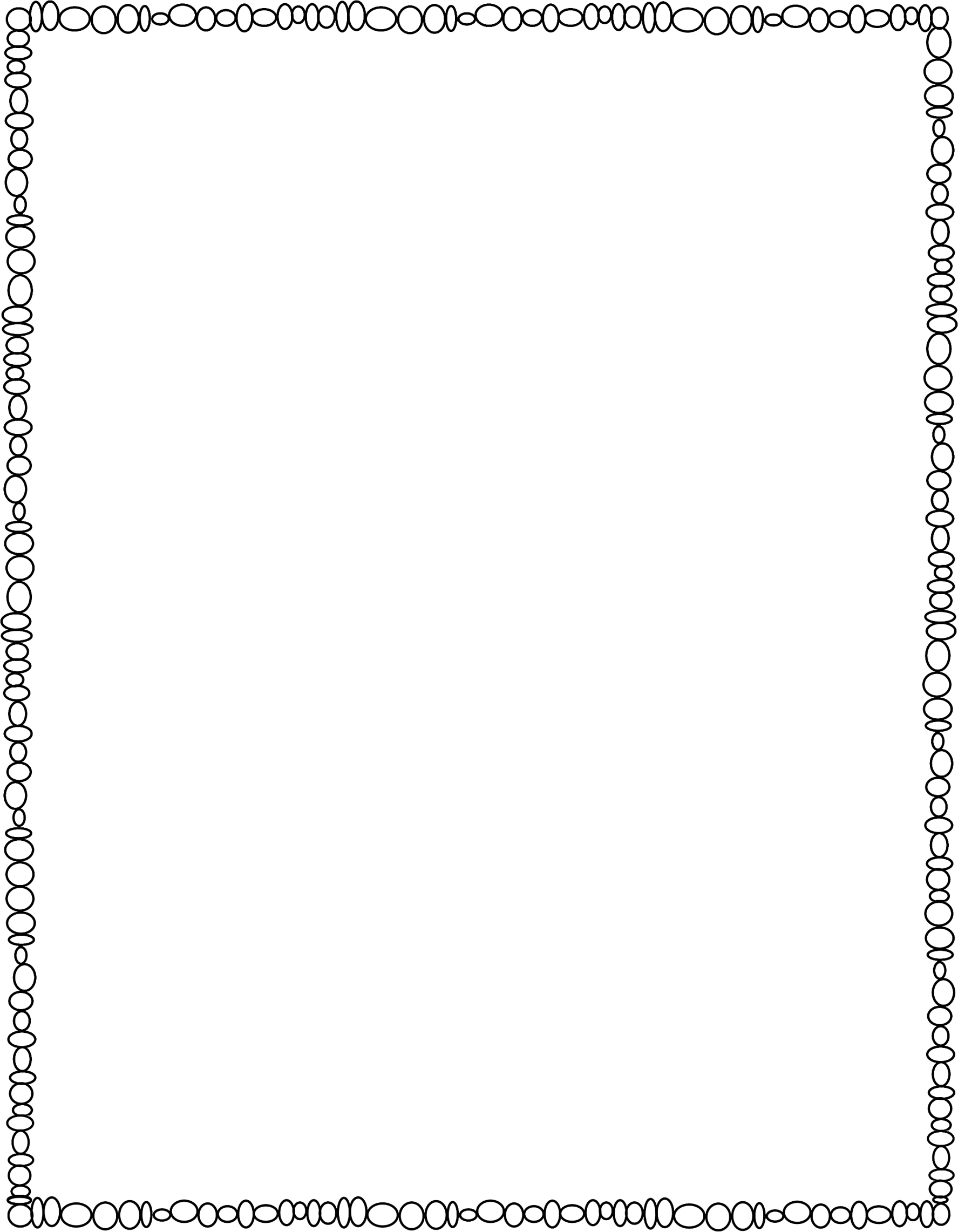 Date:
Notes for _______________
Focus:
Materials Needed:
Activities:
Supports Needed:
©www.thecurriculumcorner.com
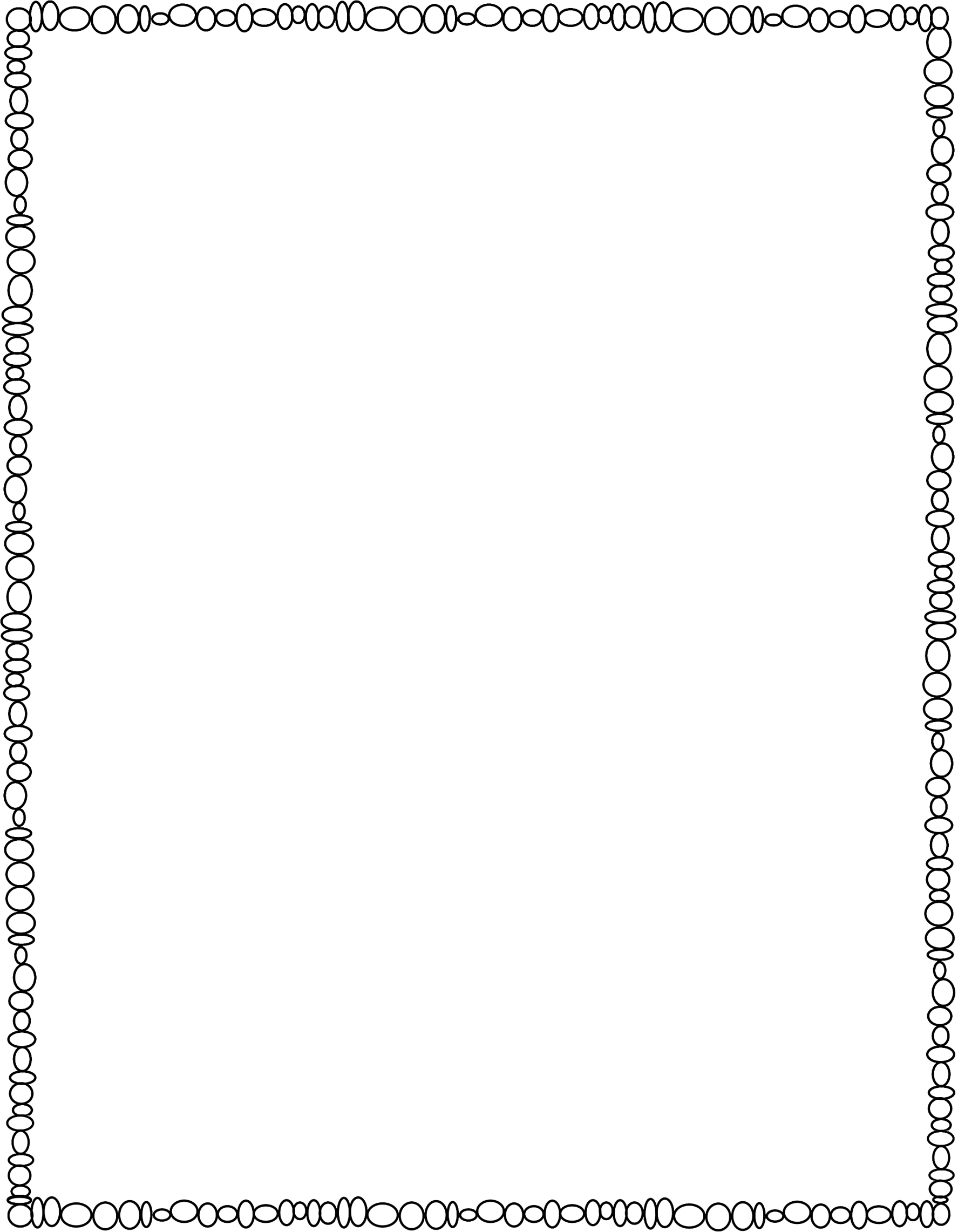 Behavior Documentation
Teacher:  ________________________  Date: ________
©www.thecurriculumcorner.com
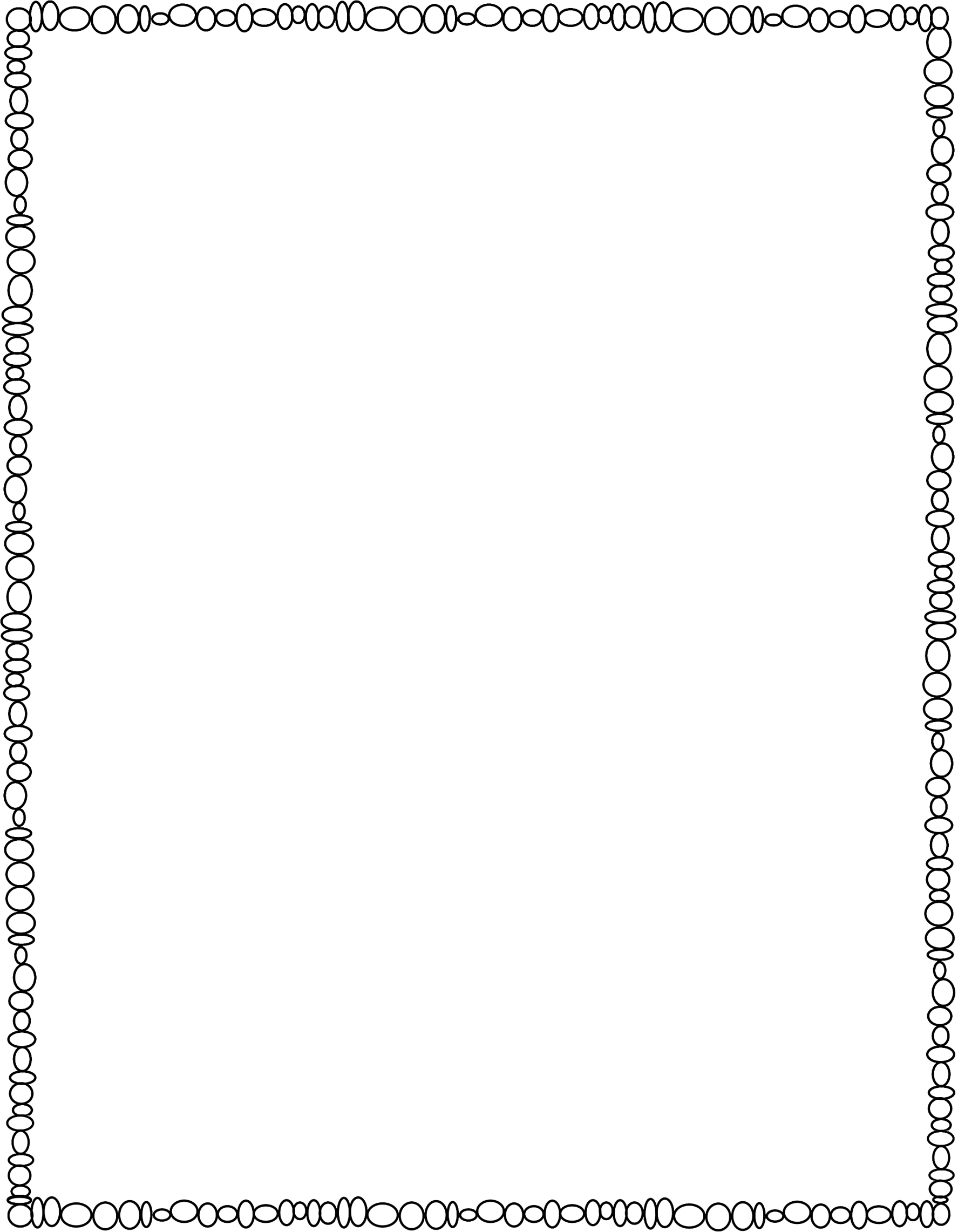 Notes About our Day
Date:  ________________________  Topic:  __________________
Date:  ________________________  Topic:  __________________
©www.thecurriculumcorner.com
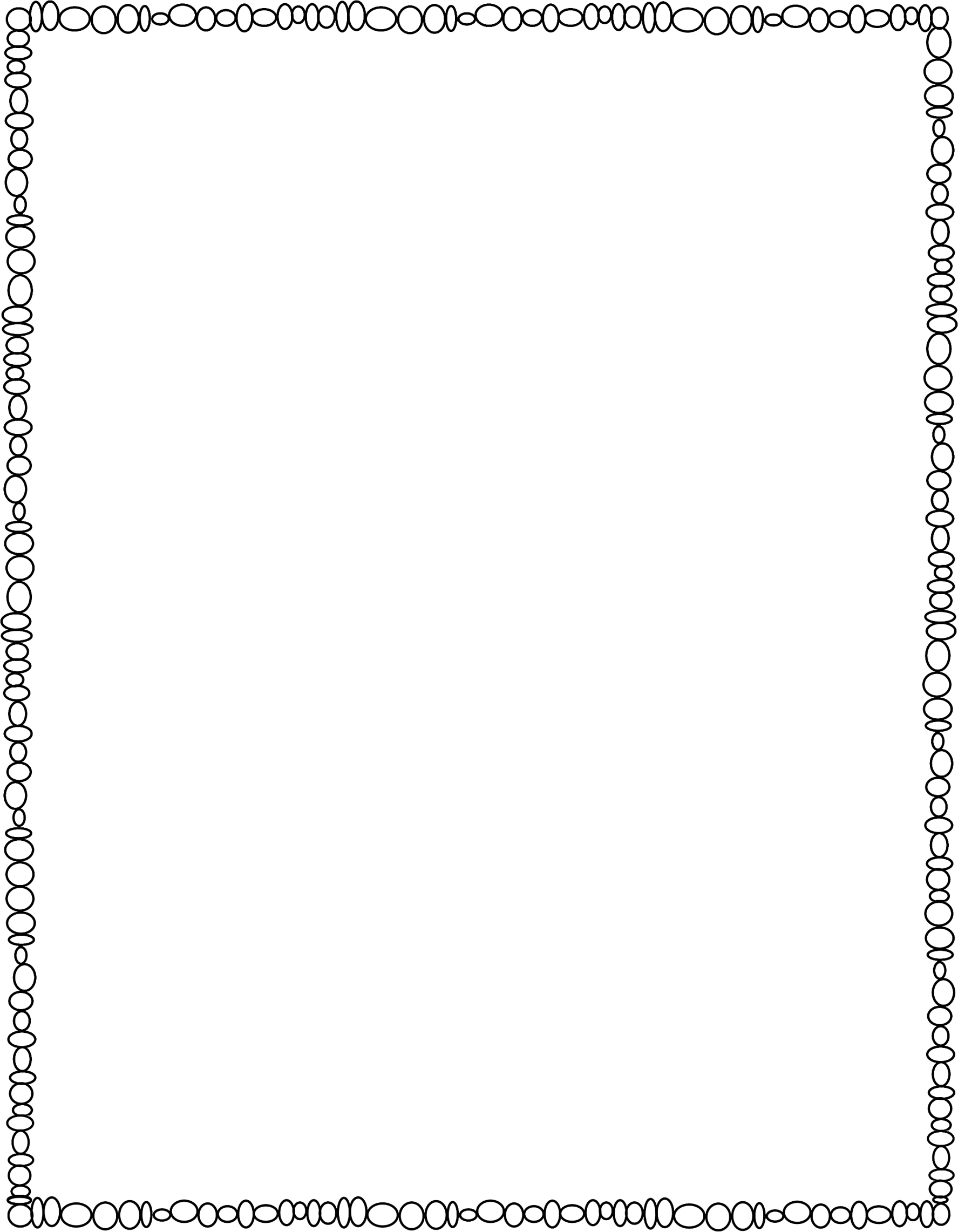 Math Notes
Date:
What we did:
Students who will need additional support / reteaching:
Thoughts on our lesson:
Anything else:
©www.thecurriculumcorner.com
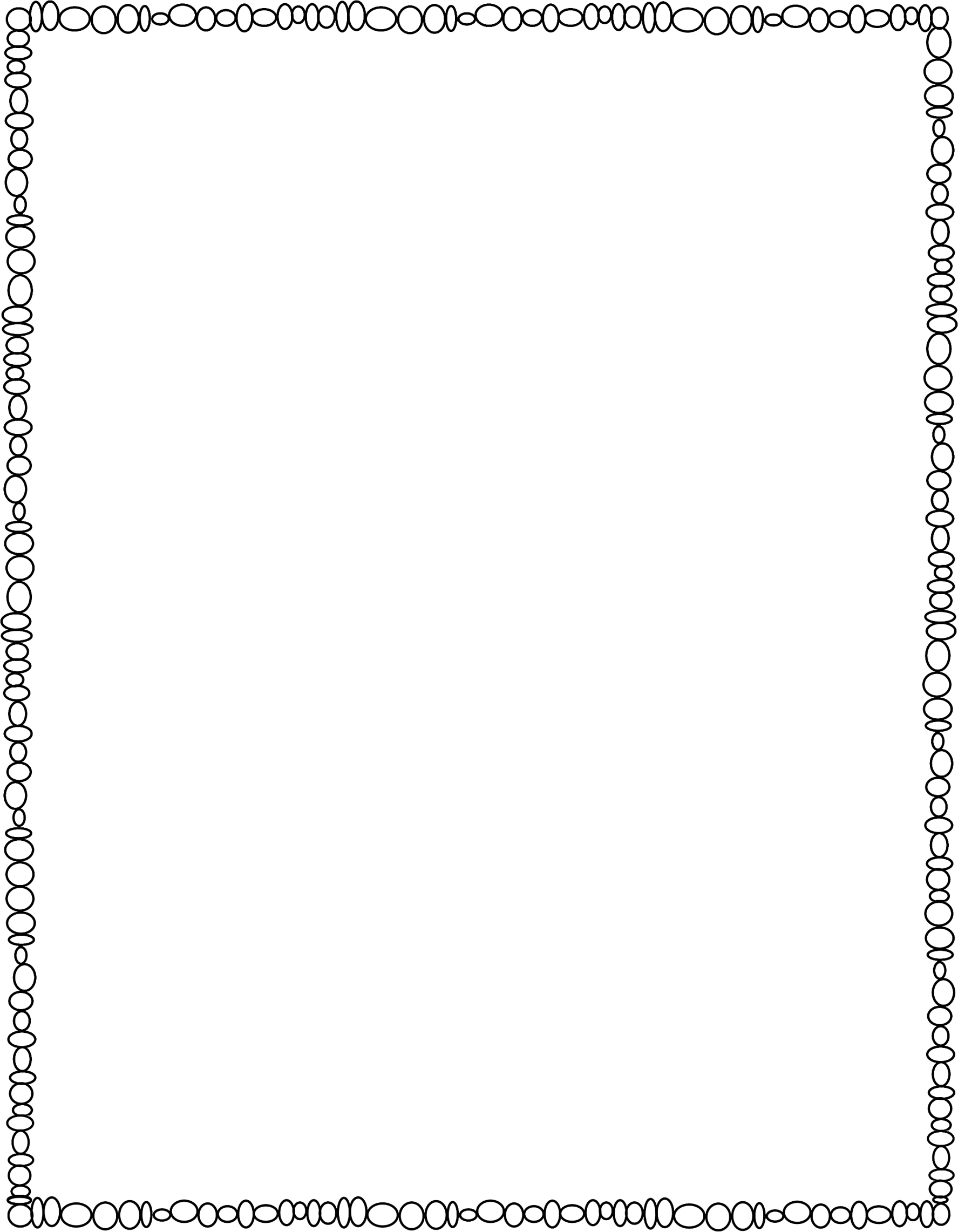 Date:
Reading Notes
What we did:
Students who will need additional support / reteaching:
Thoughts on our lesson:
Anything else:
©www.thecurriculumcorner.com
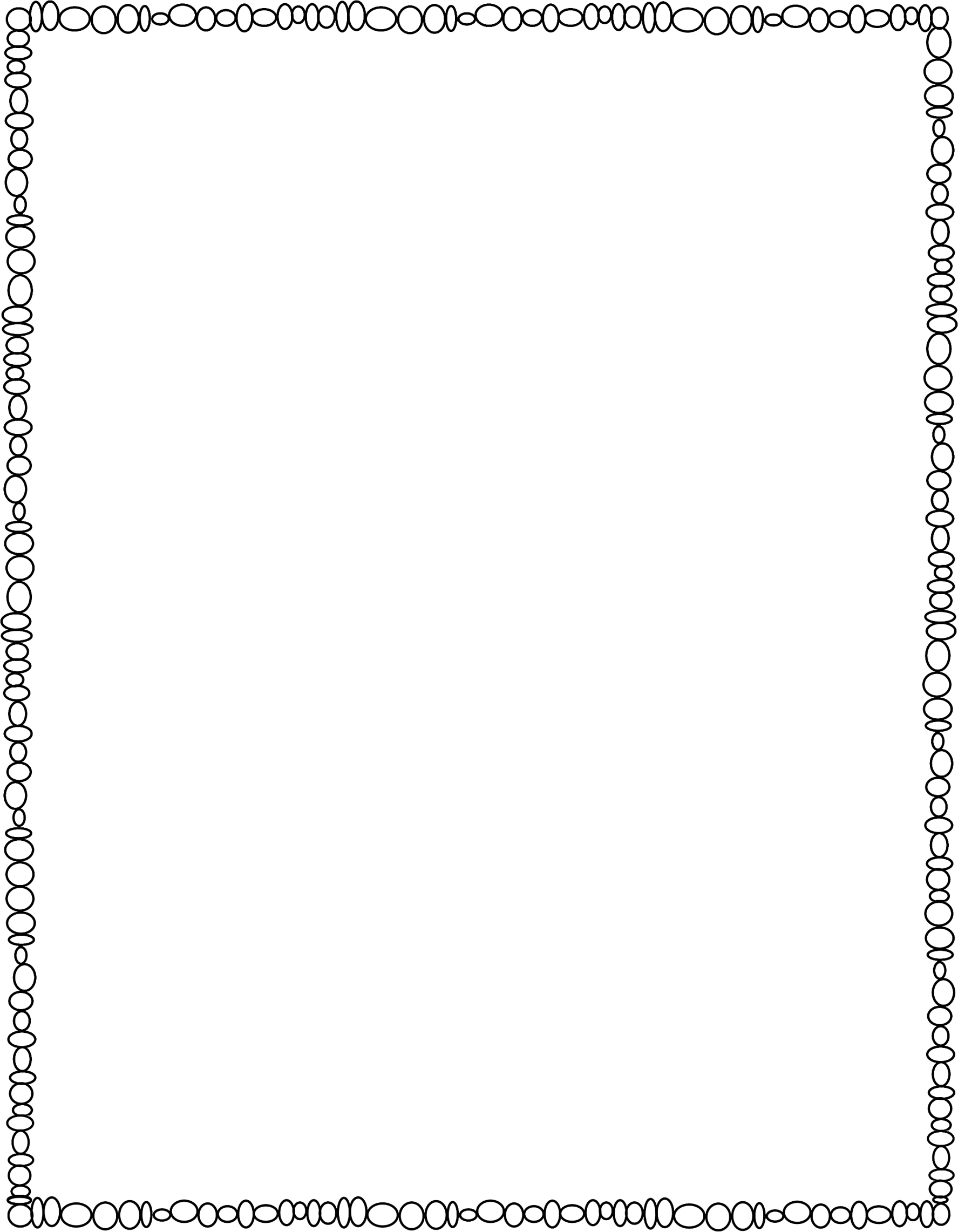 Date:
Writing Notes
What we did:
Students who will need additional support / reteaching:
Thoughts on our lesson:
Anything else:
©www.thecurriculumcorner.com
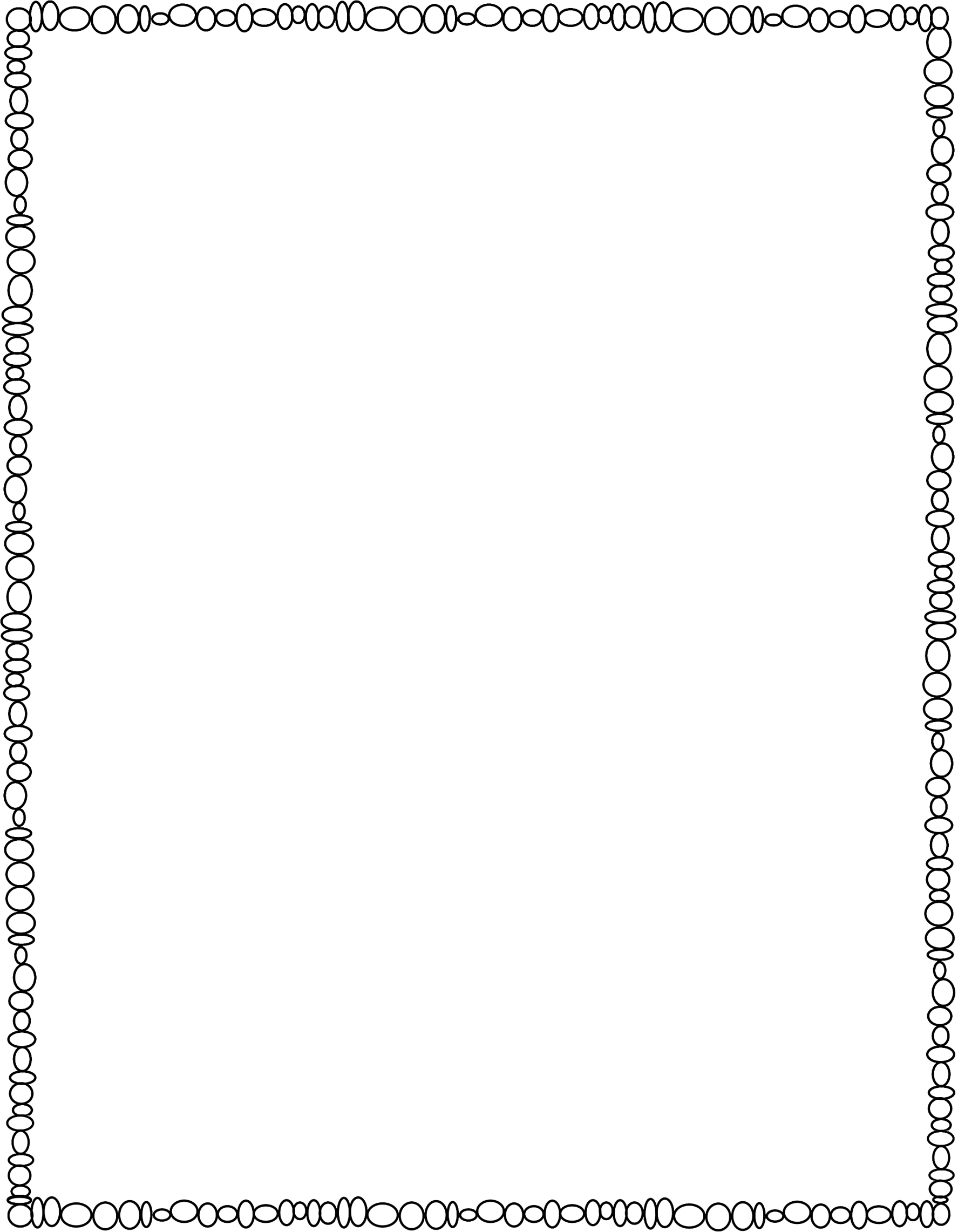 Notes From Your Day
Guest teacher name:

Date:

Contact info if needed;
Today’s STAR Students
Behavior concerns:
Things we finished:
Unfinished items:
Other Notes:
©www.thecurriculumcorner.com
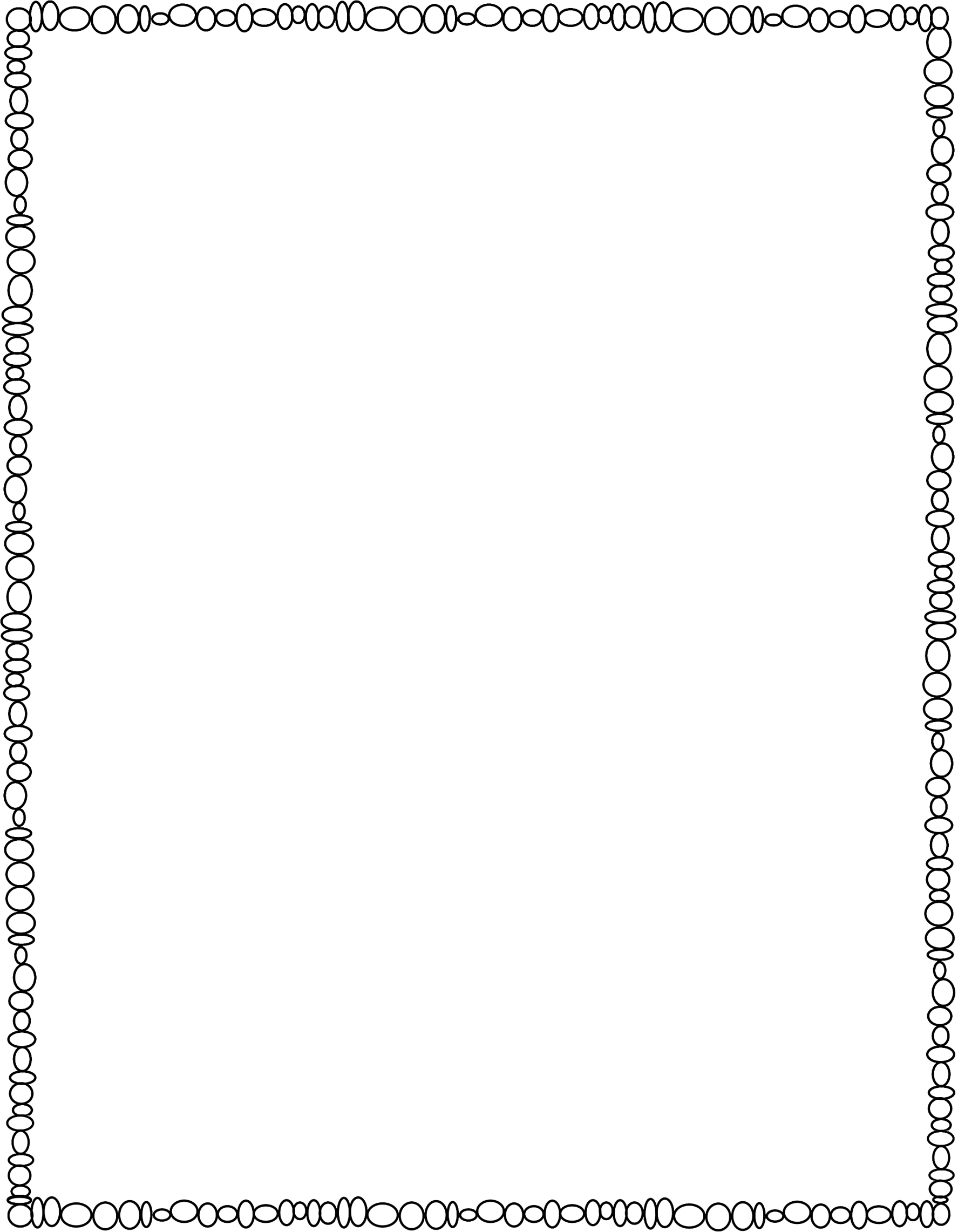 Date:
Notes from the Sub
Guest Teacher’s Name:
Our day way:
Students I needed to talk with:
Star Students:
Notes about other work:
Work we didn’t complete:
Other comments::
Concerns
©www.thecurriculumcorner.com
Lesson Plans for the Week of:  _________________________
©www.thecurriculumcorner.com
©www.thecurriculumcorner.com
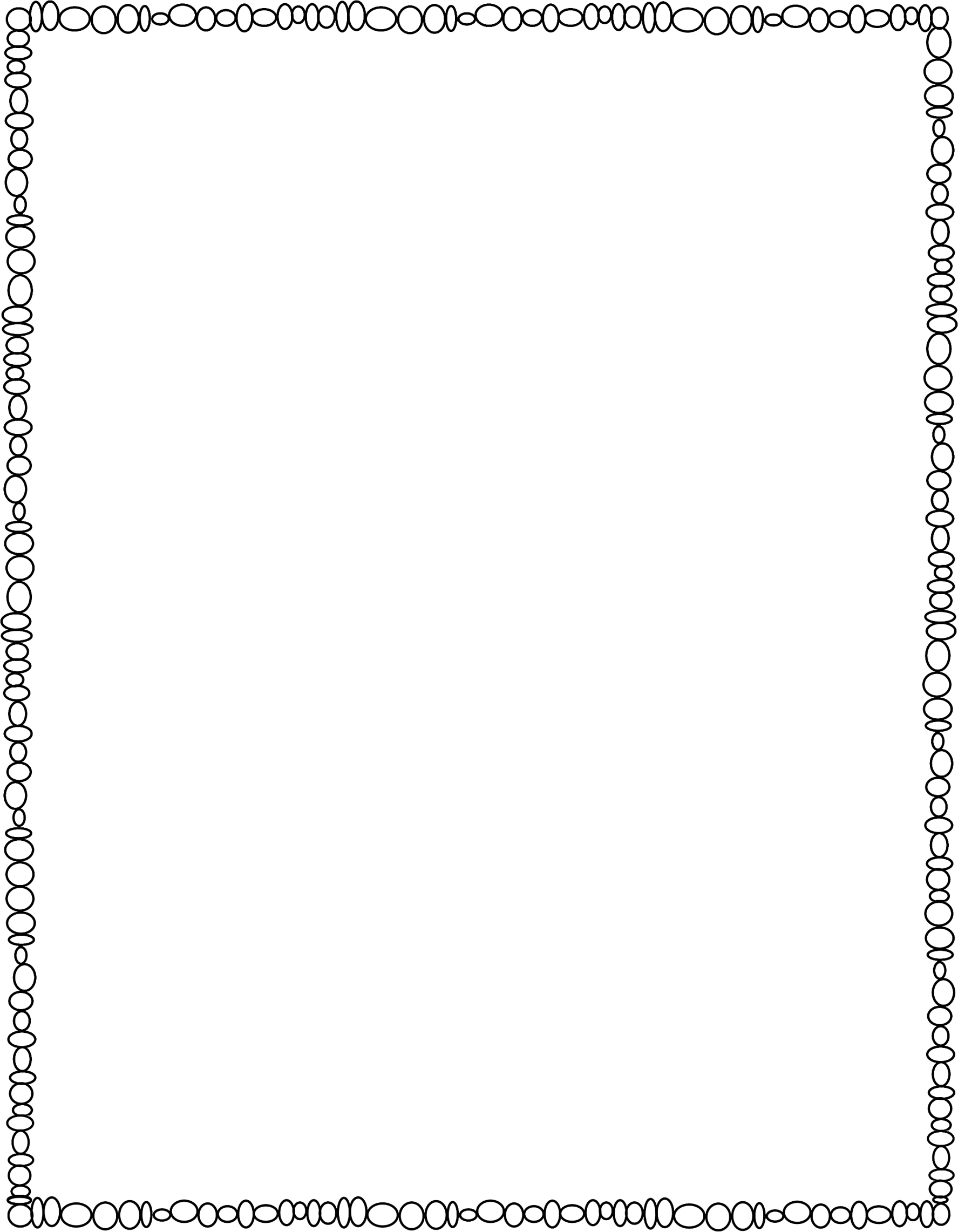 Date:
Student Groupings
Subject:
Teacher:
Group 2:
Group 1:
Group 4:
Group 3:
©www.thecurriculumcorner.com
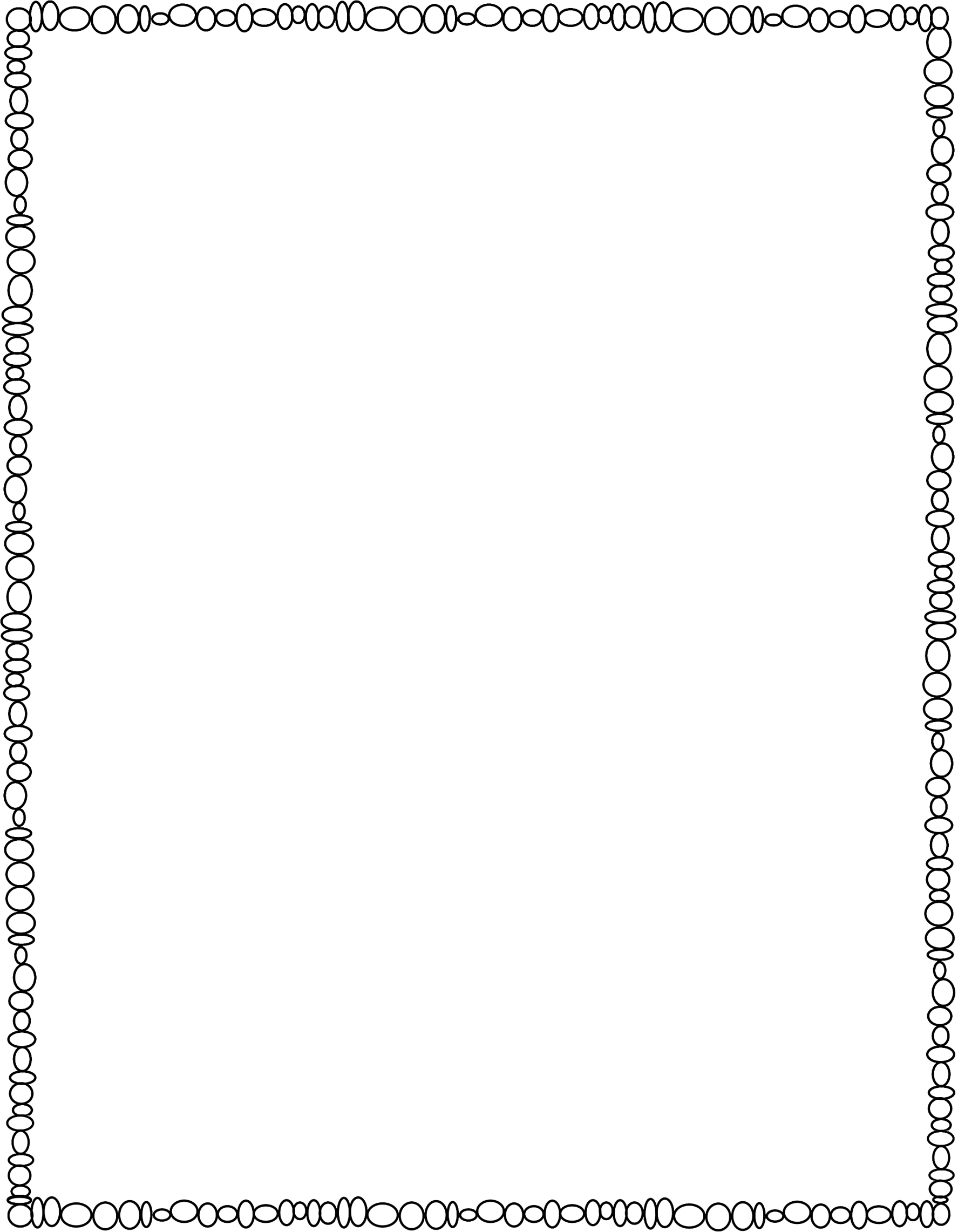 Date:
Student Groupings
Subject:
Teacher:
Group 2:
Group 1:
Group 4:
Group 3:
Group 6:
Group 5:
©www.thecurriculumcorner.com
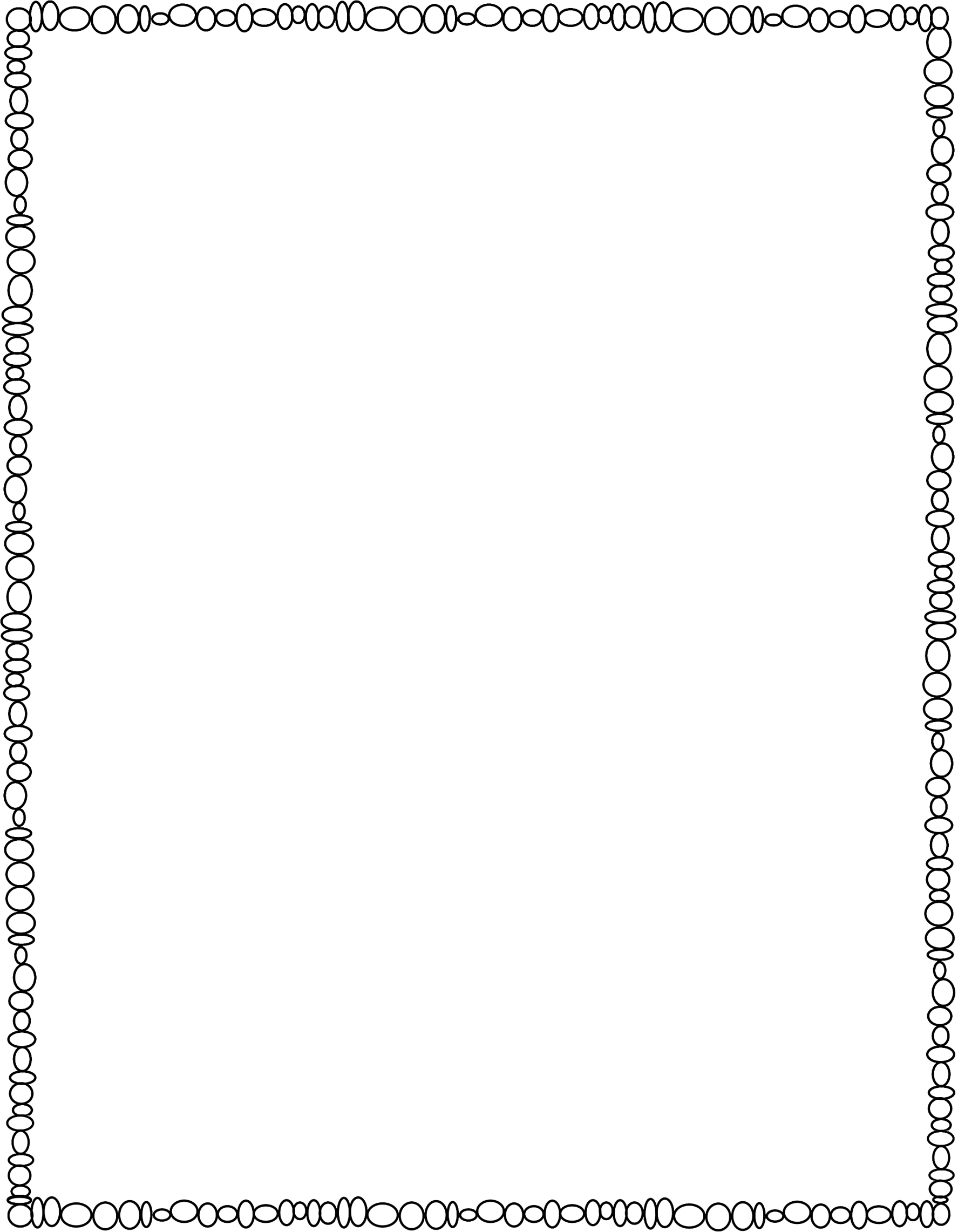 Date:
Student Groupings
Subject:
Teacher:
Group 2:
Group 1:
Group 4:
Group 3:
Notes/Observations:
©www.thecurriculumcorner.com
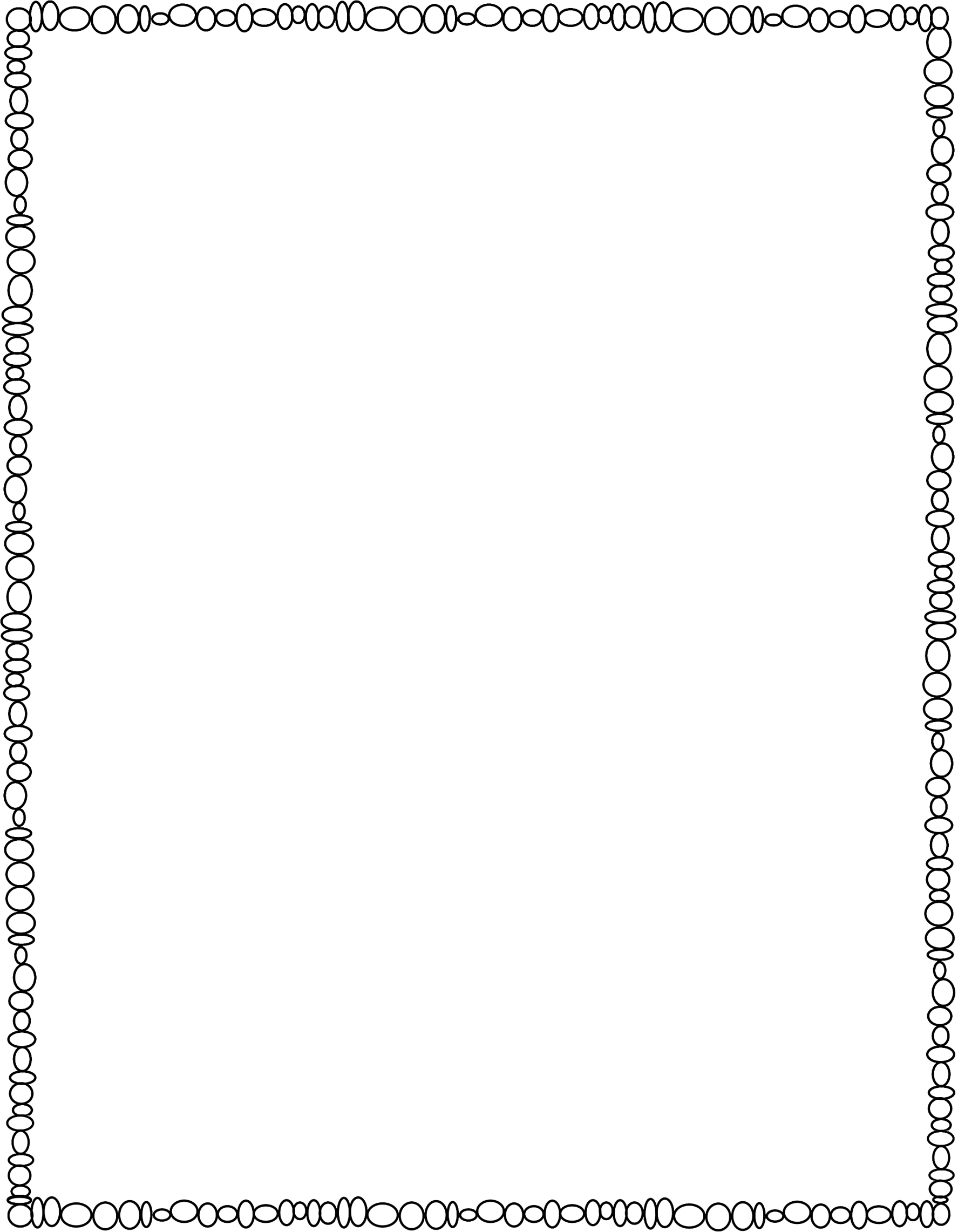 Important Reminders
©www.thecurriculumcorner.com
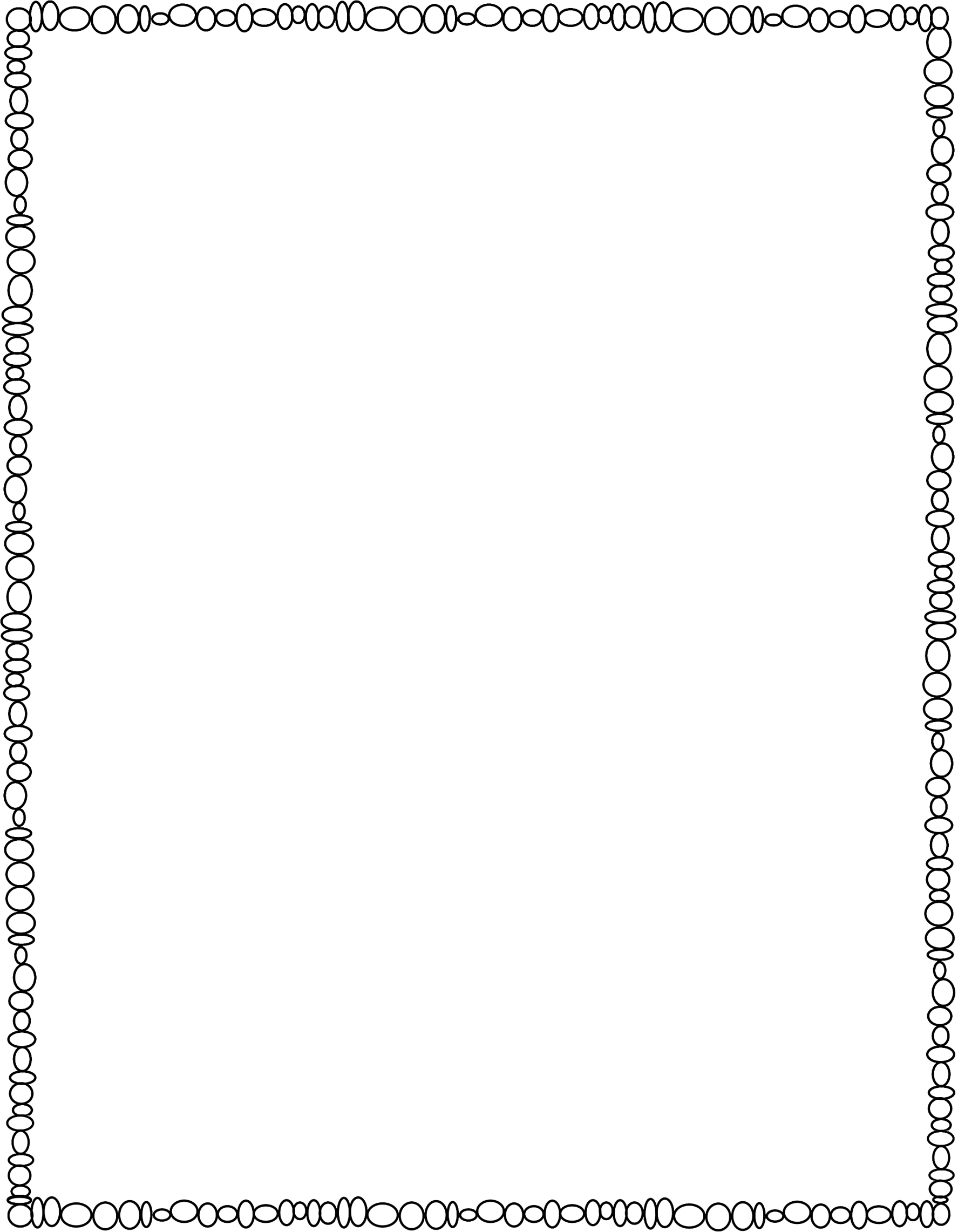 WOW!
Please record any WOWs from your day.  I would love to know who to complement when I return.
©www.thecurriculumcorner.com
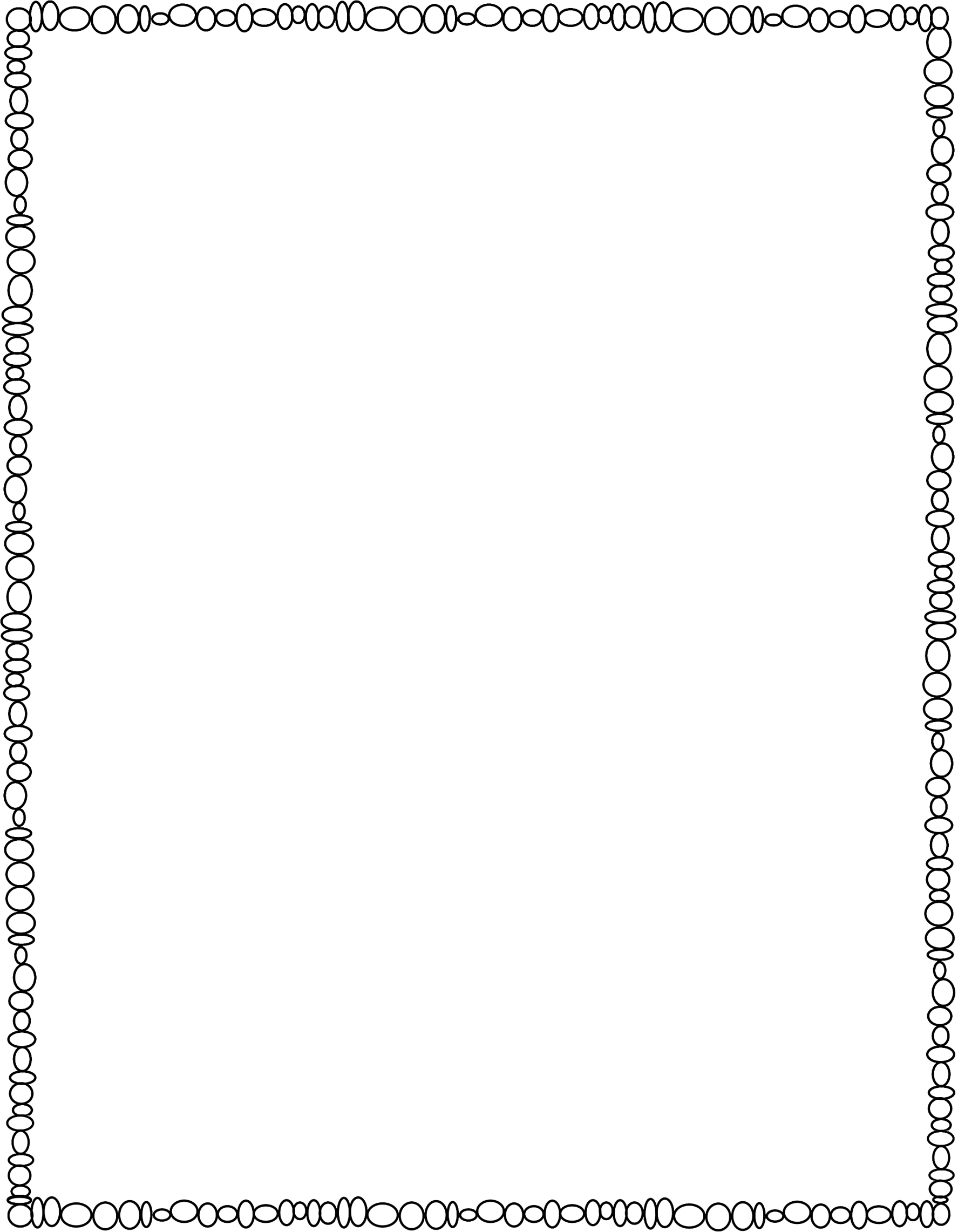 ©www.thecurriculumcorner.com
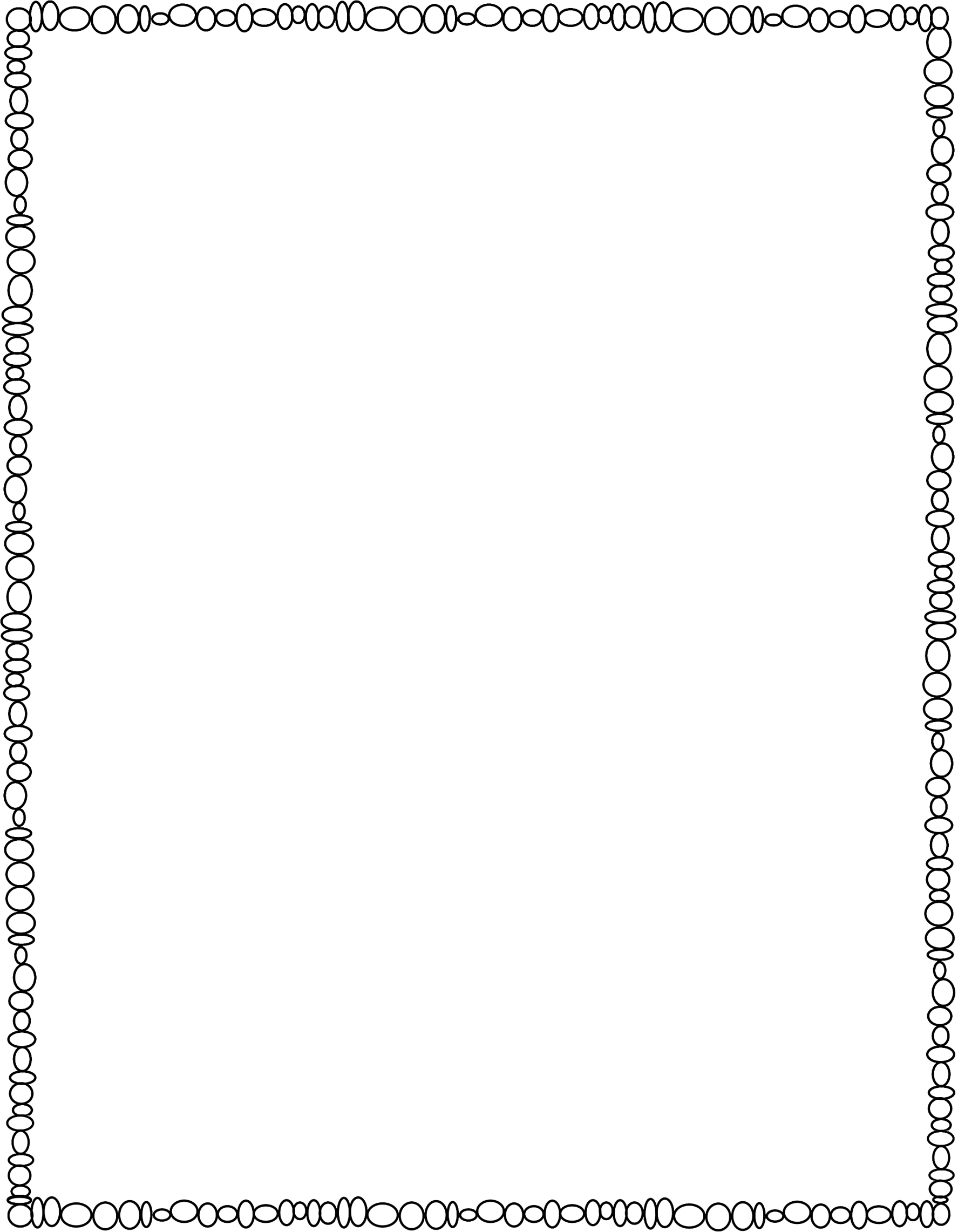 ©www.thecurriculumcorner.com